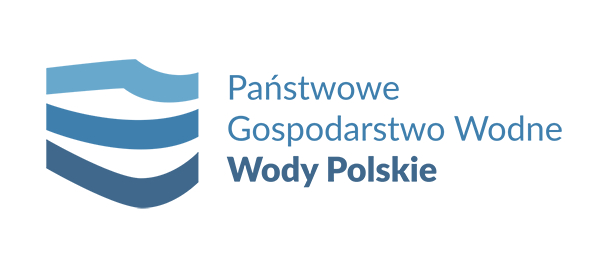 „Modernizacja obiektów piętrzących Kanału Bydgoskiego obejmująca zadania: śluza Okole z zabudowaniami, śluza Czyżkówko z zabudowaniami, śluza Prądy z zabudowaniami i mostem, śluza Osowa Góra z zabudowaniami i mostem”.
Agnieszka Siłacz 
Z-ca Dyrektora 
ds. powodzi i suszy 
RZGW w Bydgoszczy
Regionalny Zarząd Gospodarki Wodnej wód polskich w Bydgoszczy
DROGA WODNA  WISŁA – ODRA 
ŁĄCZY RZEKĘ WISŁĘ Z ODRĄ.
JEJ   DŁUGOŚĆ  WYNOSI  294,3 km.

TWORZĄ  JĄ : 
 	RZEKA BRDA  SKANALIZOWANA   	W KM           0,000  -      14,400
 	KANAŁ BYDGOSKI                           W KM         14,400  -      38,900
 	NOTEĆ DOLNA                                W KM         38,900  -    226,100
Regionalny Zarząd Gospodarki Wodnej wód polskich w Bydgoszczy
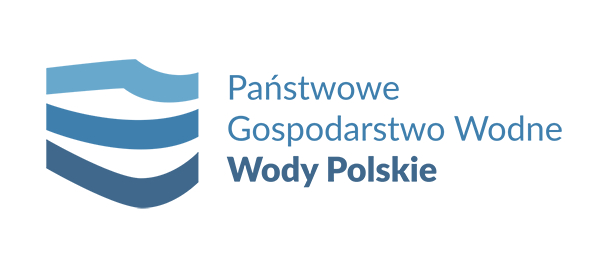 KANAŁ  BYDGOSKI
długość 24,5 km (od km 14,4 do km 38.9 )
zaliczony do II kl. drogi wodnej
sześć  śluz żeglugowych
szlak żeglowny oznakowany  znakami brzegowymi
szerokość szlaku : od 28 do 30 m
głębokość wody w kanale :od 1,60 do 2,00 m   w zależności od poziomu piętrzenia
Regionalny Zarząd Gospodarki Wodnej wód polskich w Bydgoszczy
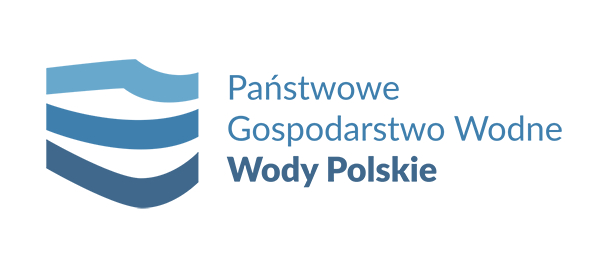 KANAŁ BYDGOSKI W OBRĘBIE MIASTA BYDGOSZCZY 
OBEJMUJE CZTERY ZABYTKOWE ŚLUZY
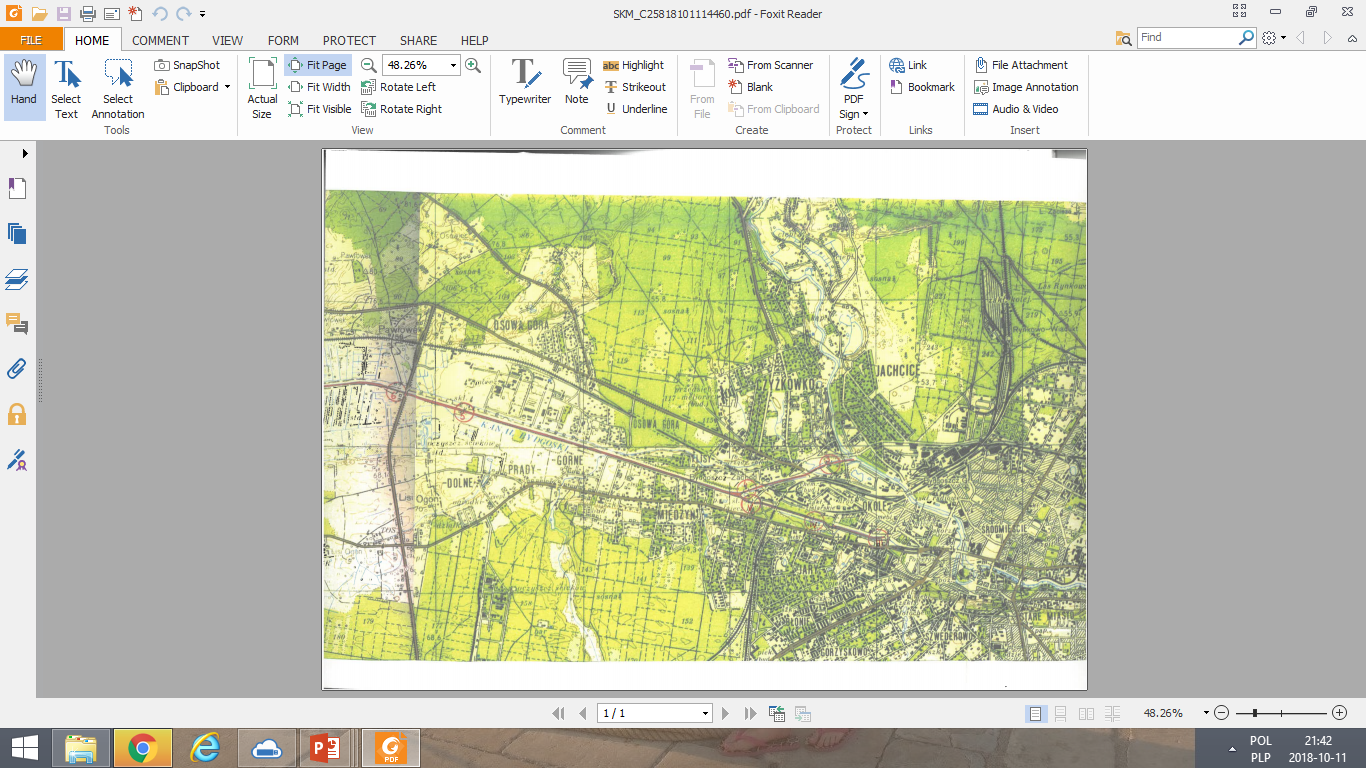 Regionalny Zarząd Gospodarki Wodnej wód polskich w Bydgoszczy
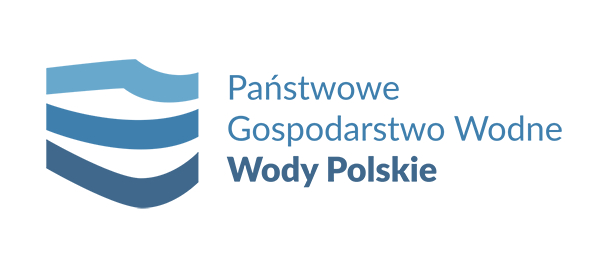 RYS HISTORYCZNY
Roboty rozpoczęto wiosną 1773 r. Oficjalne otwarcie kanału miało miejsce             14 czerwca 1774, ruch zapoczątkowano we wrześniu 1774 r.
Pierwsza przebudowa Kanału miała miejsce w latach 1792 – 1806.
W latach 1840 - 1852 wybudowano nowe masywne, granitowo-ceglane śluzy: Prądy i Osowa Góra. 
Druga przebudowa Kanału 1906-1915. Wzniesiono m.in. śluzę Okole i Czyżkówko. Nową drogę wodną oddano do użytku 1 kwietnia 1915 r. 
Od okresu powojennego oprócz okola nie przeprowadzono żadnych istotnych inwestycji na Kanale Bydgoskim.
Regionalny Zarząd Gospodarki Wodnej wód polskich w Bydgoszczy
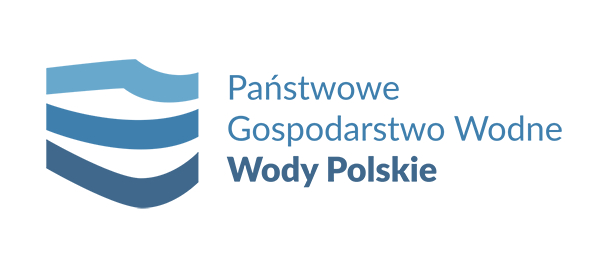 LOKALIZACJA: km 14,800 DROGI WODNEJ WISŁA-ODRAobiekt II klasyROK BUDOWY - 1914ŚLUZA BETONOWA Z OKŁADZINĄ CEGLANĄ ZE ZBIORNIKAMI OSZCZĘDNOŚCIOWYMIZAMKNIĘCIA GÓRNE W POSTACI KLAPY STALOWEJDOLNE WROTA WSPORNE DWUSKRZYDŁOWEparametry: szer. 9,60 m x dł. 57,4 mwys. Piętrzenia: 7,58 m	,
Śluza okole nr 3
Regionalny Zarząd Gospodarki Wodnej wód polskich w Bydgoszczy
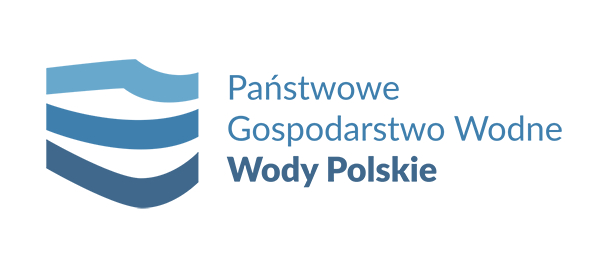 LOKALIZACJA -  km 15,970  DROGI WODNEJ WISŁA-ODRAobiekt ii klasyROK BUDOWY – 1914ŚLUZA BETONOWA Z OKŁADZINĄ CEGLANĄ ZE ZBIORNIKAMI OSZCZĘDNOŚCIOWYMIZAMKNIĘCIA GÓRNE W POSTACI KLAPY STALOWEJDOLNE WROTA WSPORNE DWUSKRZYDŁOWEparametry: szer. 9,60 m x DŁ. 57,4 mwys. Piętrzenia: 7,52 m	,
Śluza czyżkówko nr 4
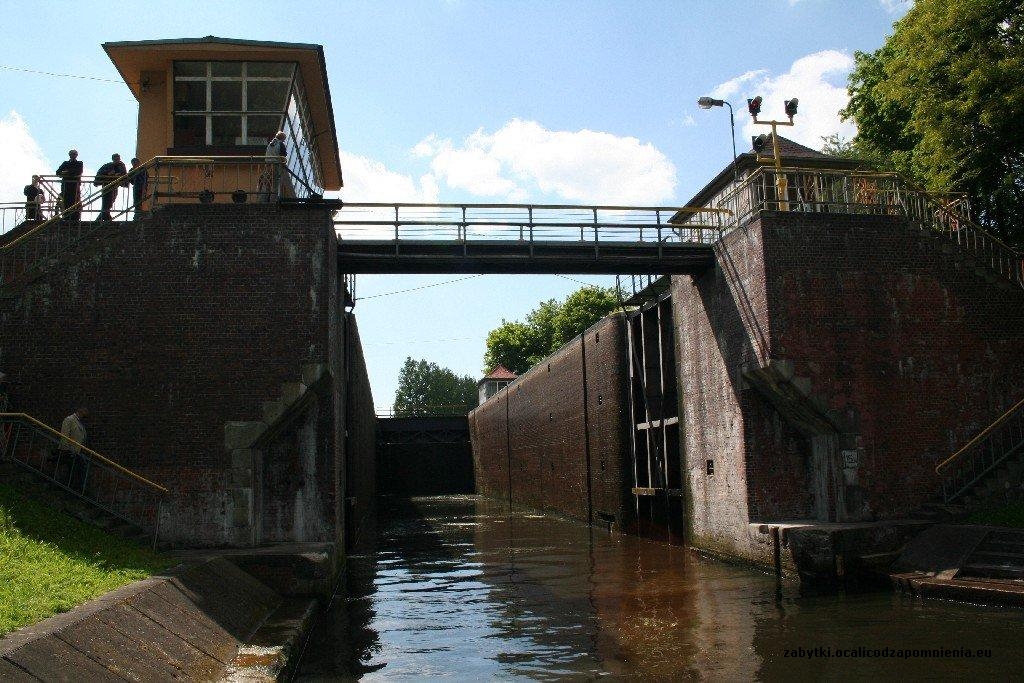 Regionalny Zarząd Gospodarki Wodnej wód polskich w Bydgoszczy
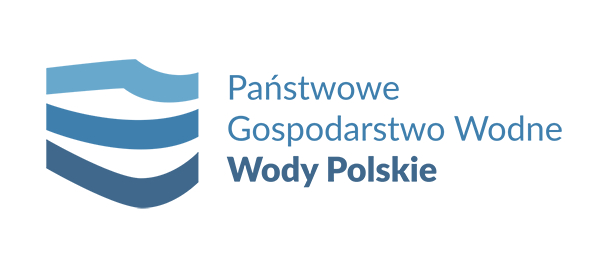 LOKALIZACJA -  km 20,000  DROGI WODNEJ WISŁA-ODRAobiekt iiI klasyROK BUDOWY – 1910 -1914ŚLUZA BETONOWA Z OKŁADZINĄ CEGLANĄZAMKNIĘCIA GÓRNE W POSTACI KLAPY STALOWEJDOLNE WROTA WSPORNE DWUSKRZYDŁOWEnapęd ręcznyparametry: szer.9,60 m x DŁ. 57,4 mwys. Piętrzenia: 3,82 m	,
Śluza prądy nr 5
Regionalny Zarząd Gospodarki Wodnej wód polskich w Bydgoszczy
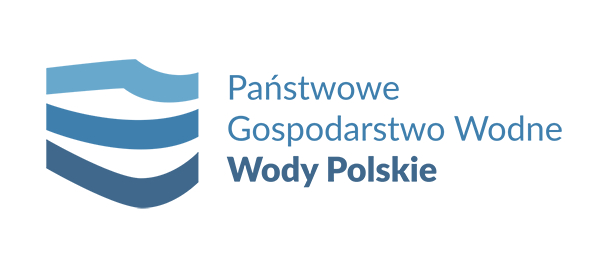 LOKALIZACJA -  km 20,970  DROGI WODNEJ WISŁA-ODRAobiekt iiI klasyROK BUDOWY – 1910 -1914ŚLUZA BETONOWA Z OKŁADZINĄ CEGLANĄZAMKNIĘCIA GÓRNE W POSTACI KLAPY STALOWEJDOLNE WROTA WSPORNE DWUSKRZYDŁOWEnapęd ręcznyparametry: szer. 9,60 m x DŁ. 57,4 mwys. Piętrzenia: 3,55 m	,
Śluza osowa góra nr 6
Regionalny Zarząd Gospodarki Wodnej wód polskich w Bydgoszczy
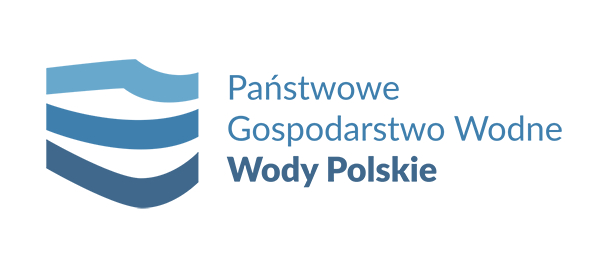 Obiekty kanału bydgoskiego wpisane są do rejestru zabytków nr rejestru zabytków: a/900-/1-27  z dn. 30 listopada 2005 r.
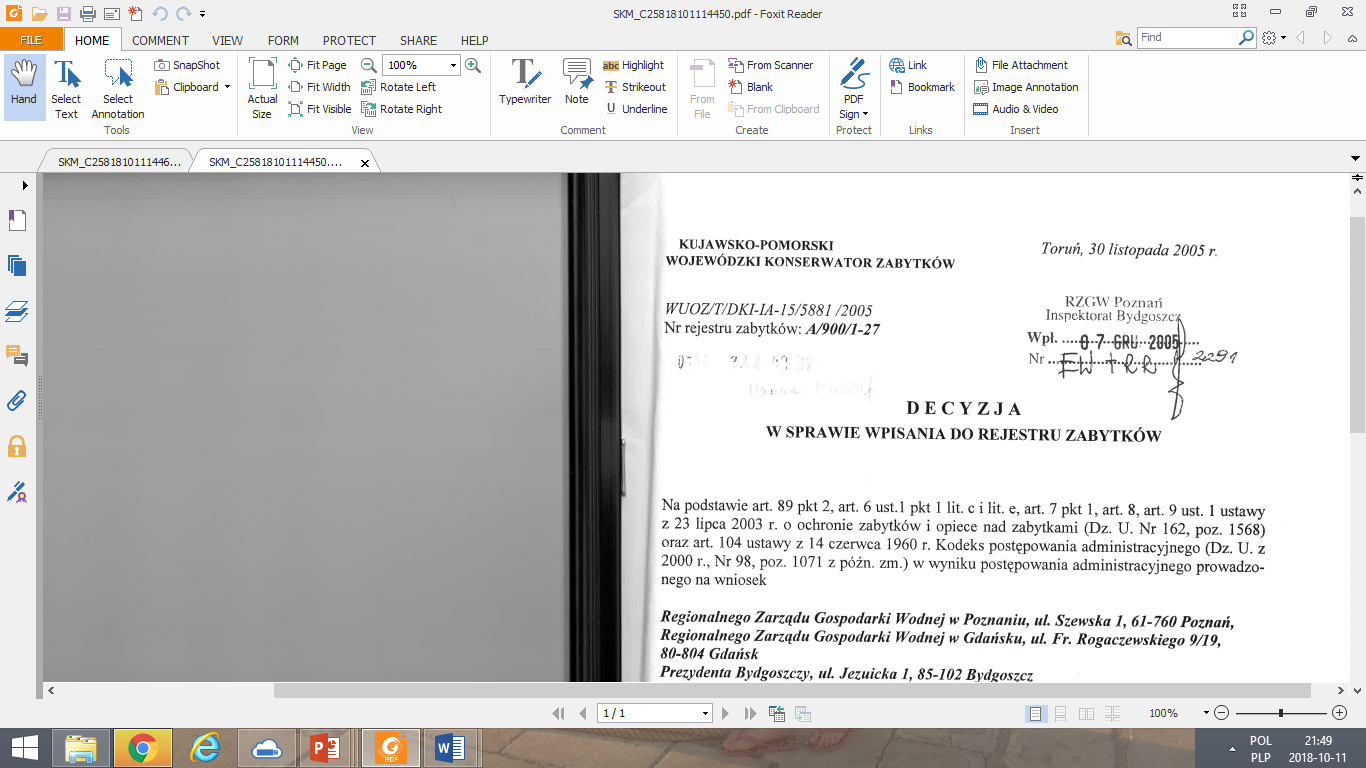 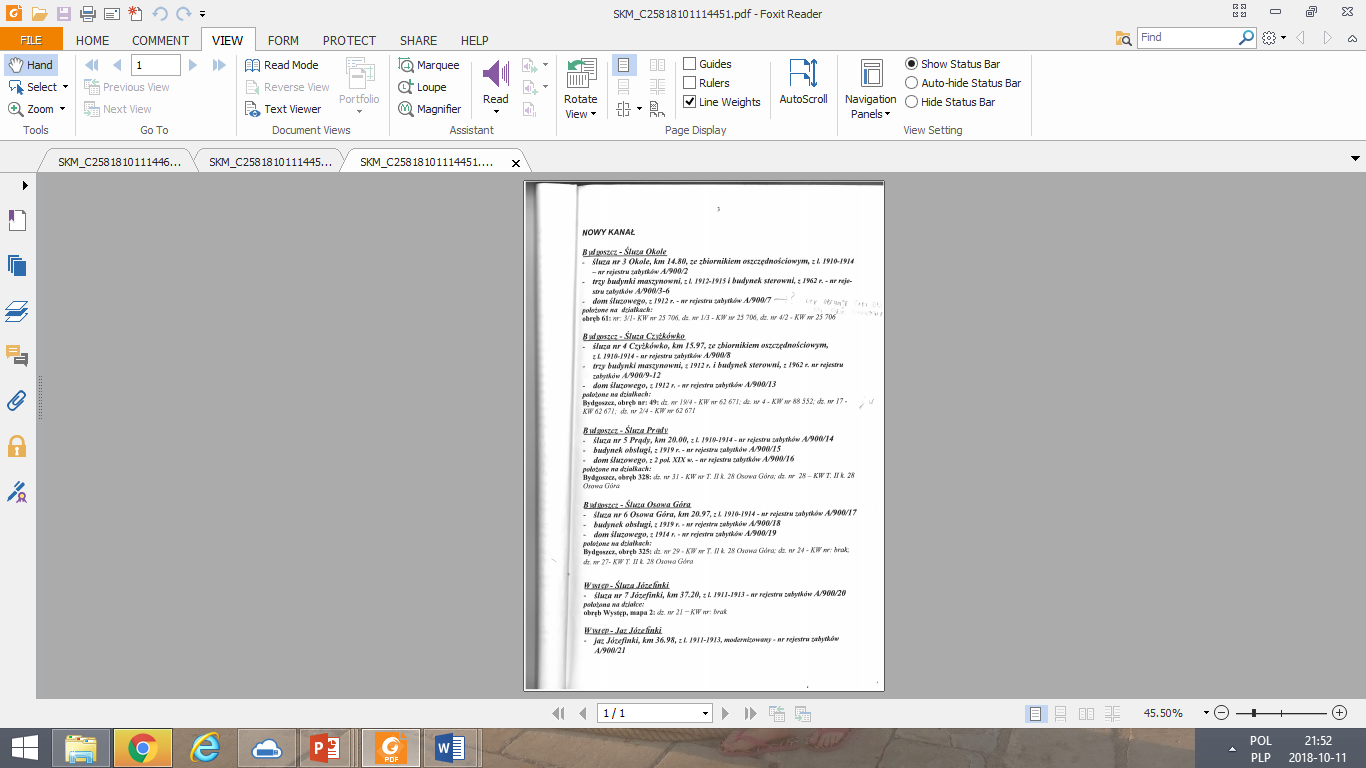 Regionalny Zarząd Gospodarki Wodnej wód polskich w Bydgoszczy
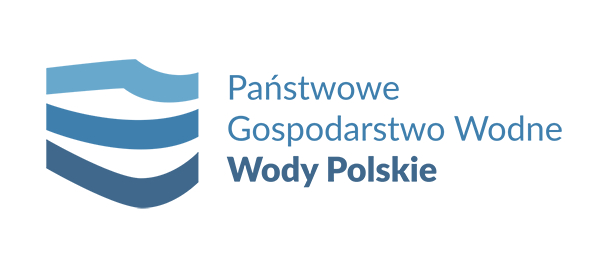 Stan techniczny śluzy Okole na podstawie przeglądu z 2016 r.
Ogólna ocena obiektu:

Stan techniczny – niedostateczny (obiekt wymaga pilnego remontu kapitalnego)

Stan bezpieczeństwa – może zagrażać
Regionalny Zarząd Gospodarki Wodnej wód polskich w Bydgoszczy
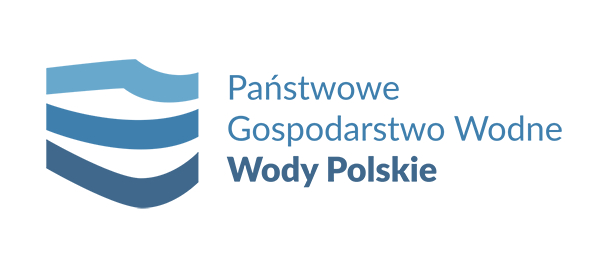 Stan techniczny śluzy Okole
Miejski Konserwator Zabytków w Bydgoszczy decyzją nr 76/2011 z dnia 21.06.2011 r. nakazał przystąpienie do remontu śluzy,
Obiekt posiada decyzję nakazową kujawsko – pomorskiego nadzoru budowlanego z Bydgoszczy z terminem usunięcia nieprawidłowości do końca 2018 r.
projekt prac remontowych obejmowaŁ kompleksowe badania geotechniczne gruntu w rejonie całej śluzy oraz zinwentaryzował możliwe do zdiagnozowania uszkodzenia (po odwodnieniu śluzy, łącznie z kanałami obiegowymi i syfonem).
Regionalny Zarząd Gospodarki Wodnej wód polskich w Bydgoszczy
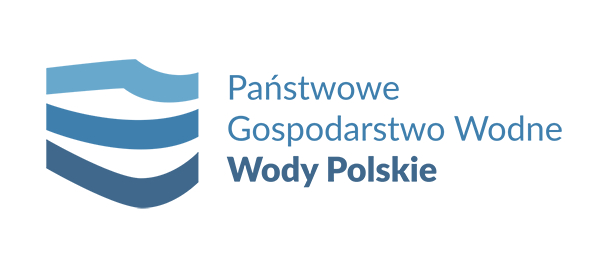 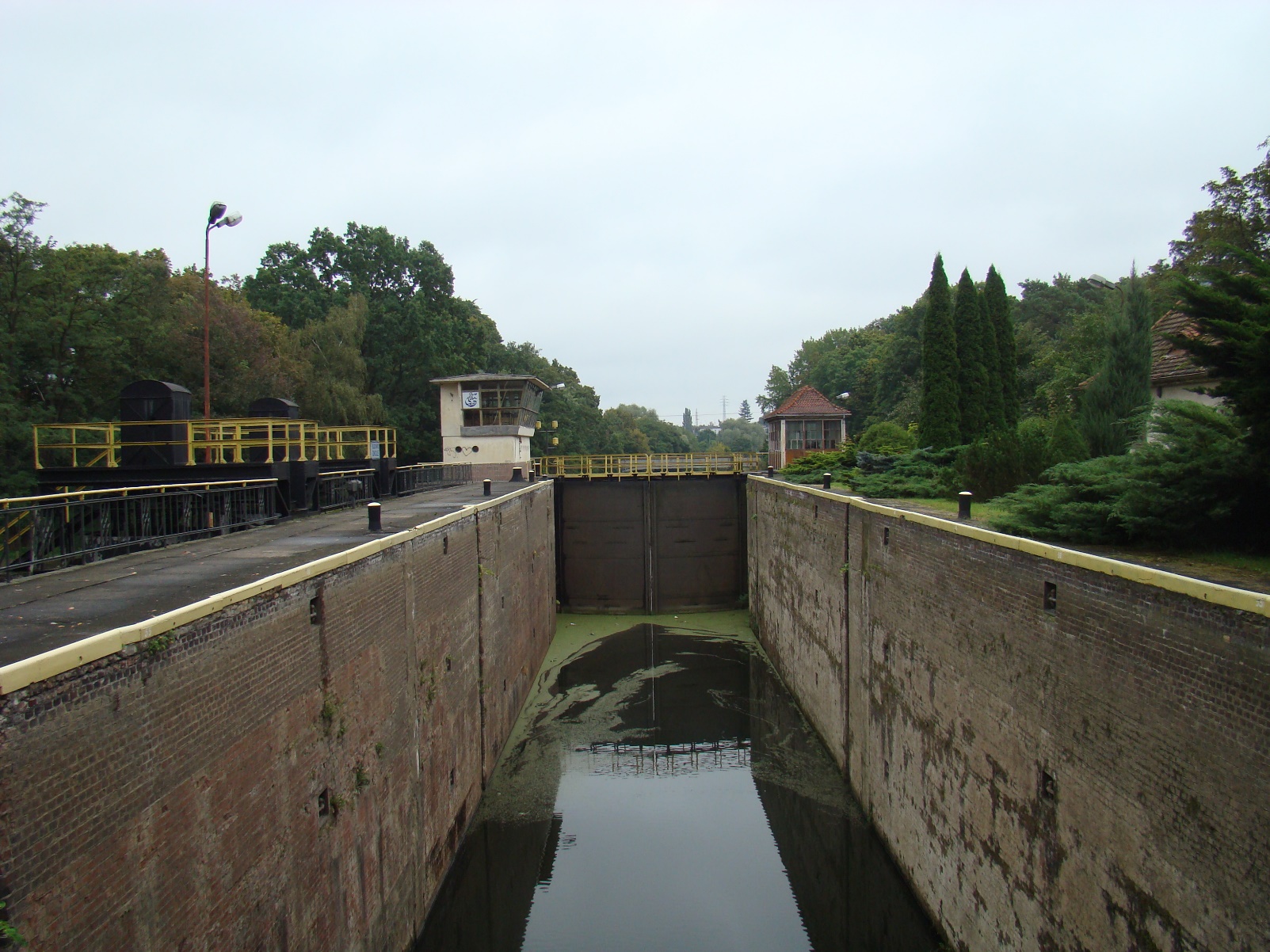 śluza okole nr 3
Regionalny Zarząd Gospodarki Wodnej wód polskich w Bydgoszczy
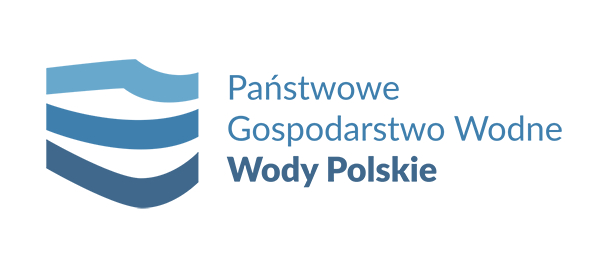 W LATACH 2014 – 2015 RZGW w Poznaniu pozyskał zapewnienie finansowania na opracowanie dokumentacji projektowej na remont czterech obiektów na kanale bydgoskim tj. Śluz okole, czyżkówko, prądy i osowa góra ze Środków Narodowego funduszu ochrony Środowiska i gospodarki wodnej
Regionalny Zarząd Gospodarki Wodnej wód polskich w Bydgoszczy
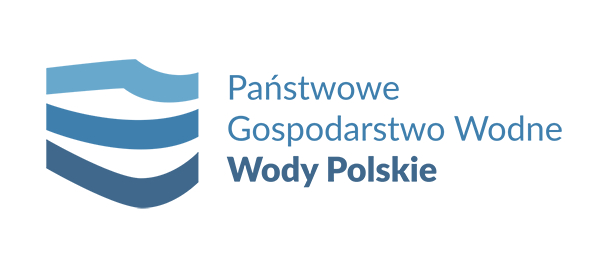 Inwestor/ finasowanie zadania na:
	Państwowe Gospodarstwo Wodne Wody Polskie Regionalny Zarząd 	Gospodarki Wodnej w Poznaniu 
Tytuł przedsięwzięcia: 
	Modernizacja obiektów piętrzących Kanału Bydgoskiego obejmująca zadania:-	śluza Okole z zabudowaniami,- śluza Czyżkowko z zabudowaniami,- śluza Prądy z 	zabudowaniami i mostem, - śluza Osowa Góra z zabudowaniami i mostem"
Wartość przedsięwzięcia: 	17 083 413,59 PLN 
Dotacja NFOŚiGW: 		17 083 413,59 PLN
Regionalny Zarząd Gospodarki Wodnej wód polskich w Bydgoszczy
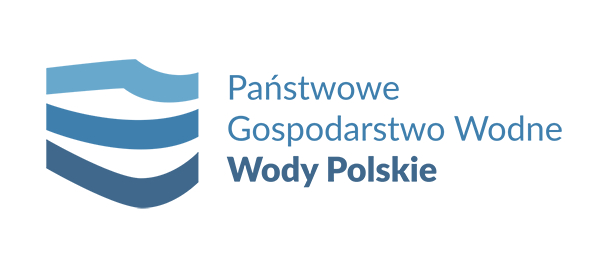 dokumENtacjĘ projektową WRAZ Z UZYSKANIEM POZWOLEŃ NA BUDOWĘ DLA CZTERECH śLUZ WYKONAŁA WYŁONIONA W RAMACH POSTĘPOWANIA PRZETARGOWEGO
	firmA DHV Hydroprojekt Spółka z o.o. z siedzibą w Warszawie , 
	01-029 ul. Dzielna 60, 
	w ramach umowy nr NZ/6050/2014 z dn. 16.09.2014 r. oraz 	Umowy nr NZ/10/6050/2015  z dn. 15.04.2015 r.
Regionalny Zarząd Gospodarki Wodnej wód polskich w Bydgoszczy
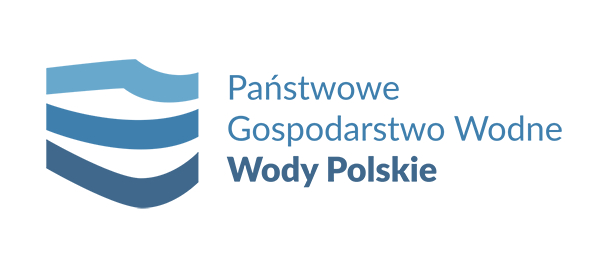 w roku 2016 po zapewnieniu finansowania NA REMONT JEDNEJ ZE 	śLUZ TJ. śluzy okole w ramach zadania pN. 
	Modernizacja obiektów piętrzących Kanału Bydgoskiego 	obejmująca zadania:- śluza Okole z zabudowaniami,- śluza 	Czyżkowko z zabudowaniami,- śluza Prądy z zabudowaniami i 	mostem, - śluza Osowa Góra z zabudowaniami i mostem"
	przystąpiono do procedur przetargowych, ostatecznie w II 	przetargu W POŁOWIE 2017 ROKU wyłoniono wykonawcę robót 	Konsorcjum Firm :	Przedsiębiorstwo Robót Wodnych i Ekologicznych „EKO-WOD” 	Sp. z 	o. o.- Lider z 	siedzibą  w Świdnicy	„NAVIGA – STAL” Sp. z o.o – Partner z siedzibą w Kiełczowie
Regionalny Zarząd Gospodarki Wodnej wód polskich w Bydgoszczy
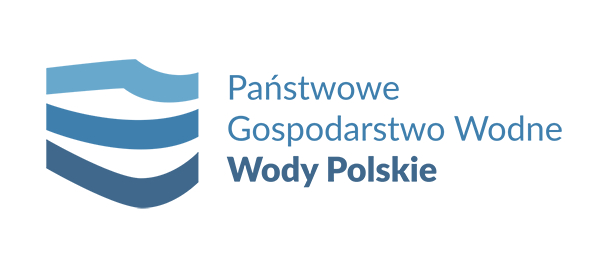 w dniu 15.09.2017 r. rzgw W POZNANIU ZAWARł umowę  na zadanie 	Pn.: „Modernizacja obiektów piętrzących Kanału Bydgoskiego 	obejmująca zadania: - śluza Okole z zabudowaniami, - śluza 	Czyżkówko z zabudowaniami, - śluza Prądy z zabudowaniami i 	mostem, - śluza Osowa Góra z zabudowaniami i mostem" 	- ŚLUZA OKOLE, 	przekazanie placu budowy nastąpiło w dn. 22.09.2017 r.	inwestycja w roku 2017 rozpoczęta przez Regionalny Zarząd 	Gospodarki wodnej w poznaniu, obecnie zgodnie z aneksem 	kontynuowana przez pgw wody polskie reprezentowane przez RZGW 	w Poznaniu oraz RZGW w Bydgoszczy, na zasadach określonych we 	wzajemnym porozumieniu.	nadzór inwestorski prowadzony przez pracowników rzgw.
Regionalny Zarząd Gospodarki Wodnej wód polskich w Bydgoszczy
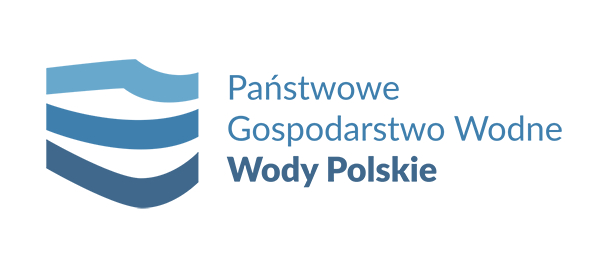 PRZEKAZANIE PLACU BUDOWY W DN. 22.09.2017 r.
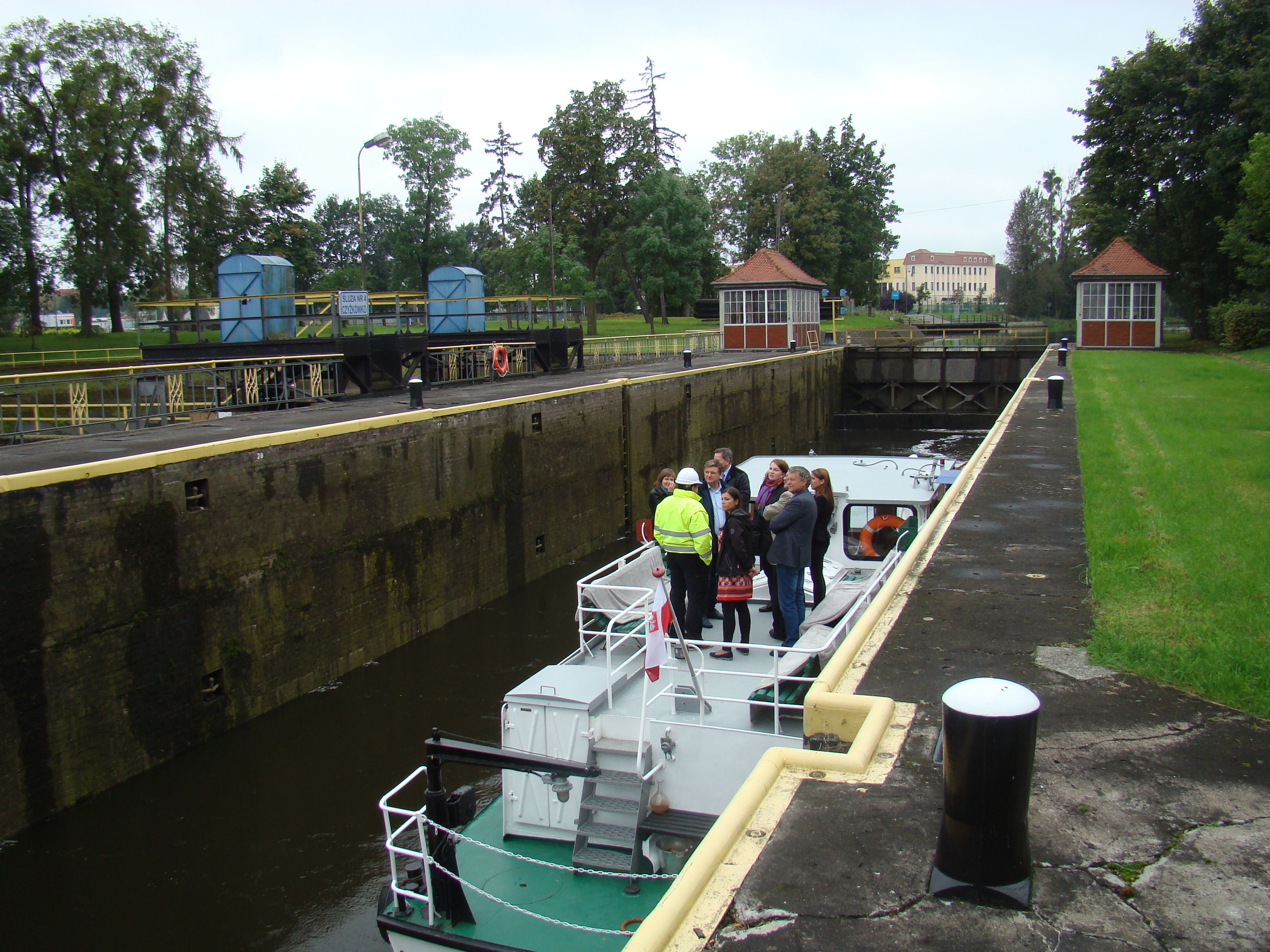 Regionalny Zarząd Gospodarki Wodnej wód polskich w Bydgoszczy
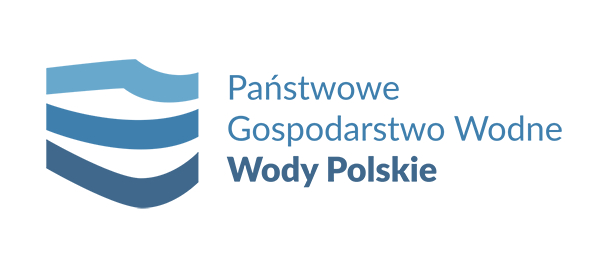 prace realizowane na zabytkowym obiekcie zgodnie z decyzją konserwatora wymagają stałego nadzoru konserwatorskiego oraz archeologicznego nad poszczególnymi etapami prac.Roboty realizowane są zgodnie z programem robót konserwatorskich, który zakłada zachowanie jak największej substancji historycznej z zachowaniem historycznych detali i   materiałów.
Regionalny Zarząd Gospodarki Wodnej wód polskich w Bydgoszczy
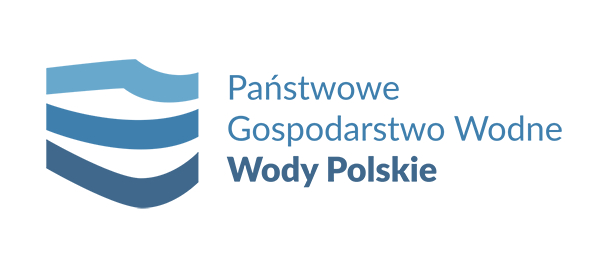 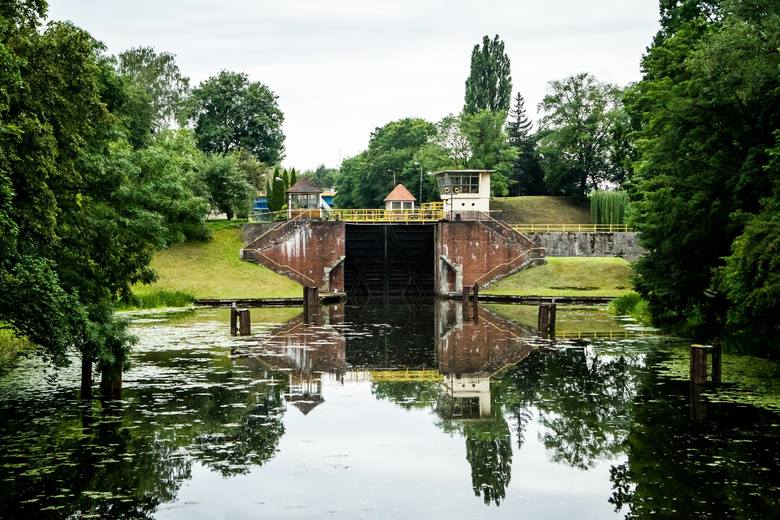 Regionalny Zarząd Gospodarki Wodnej wód polskich w Bydgoszczy
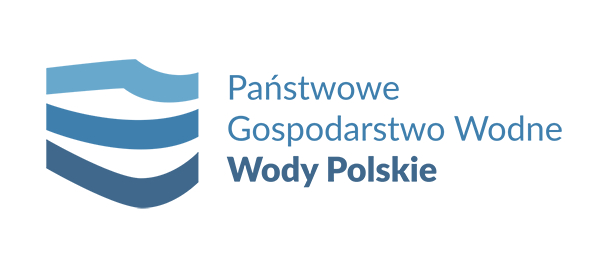 ZGODNIE Z PROGRAMEM: „Zakres opracowania obejmuje prace 	remontowe konstrukcji śluzy  Okole wraz z obiektami towarzyszącymi 	zbiornikami 	oszczędnościowymi, awanportami górnym i dolnym. 
Remont obiektu ma na celu zwiększenie jego sprawności technicznej, 	który nie zmieniając wyglądu budowli, zapewni użytkowanie w 	dotychczasowym charakterze przez kolejne dziesiątki lat. „
Regionalny Zarząd Gospodarki Wodnej wód polskich w Bydgoszczy
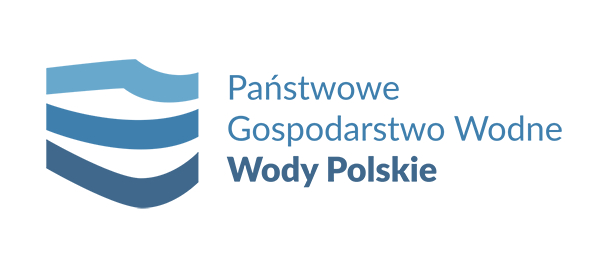 Prace remontowe obejmują 4 branże: hydrotechniczną, architektoniczną, 	elektryczną i mechaniczNą.	inwestycja polega na:	- remoncie obiektu śluzy (komora, głowa dolna i górna) wraz z kanałami  		obiegowymi, syfonem, szybami zasuw i kanałem ulgowym z komorami wlotu i 		wylotu ;	- remoncie zbiorników oszczędnościowych ;	- przebudowie ubezpieczeń brzegów awanportów górnego i dolnego ;	- robotach ODMULENIOWYCH dna awanportów ;	- wykonaniu przesłony uszczelniającej wzdłuż prawej ściany śluzy metodą jet - 	grounting spełniającą funkcje uszczelniającą i statyczną ;	- naprawie powierzchni utwardzonych na obiekcie ;	- remoncie kładki roboczej na dolnej głowie śluzy ;	- remoncie zamknięć awaryjnych ;	- rewitalizacji zagospodarowania terenu.
Regionalny Zarząd Gospodarki Wodnej wód polskich w Bydgoszczy
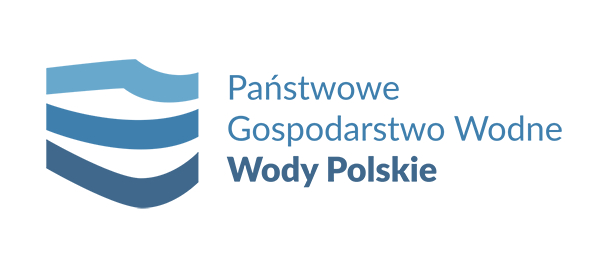 Zasadnicze  prace wykonane dotychczas to:- przesłona z Pali jet-grouting  - Odmulenie awanportów - Roboty ziemne w ilości 913,15m³- Roboty murowe ścian ceglano - betonowych- Roboty naprawcze dna i skarp zbiorników oszczędnościowych w ilości 155,6 m3 - INWENTARYZACJA I rozpoznanie mechanizmów oraz osprzętu- PRACE ROZBIÓRKOWE ORAZ WZMACNIAJĄCE FUNDAMENT W BUDYNKU ŚLUZOWEGO
Regionalny Zarząd Gospodarki Wodnej wód polskich w Bydgoszczy
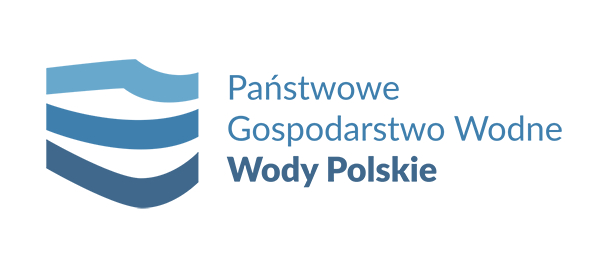 PRZESŁONA JET – GROUTING OD STRONY ŚCIANY PÓŁNOCNEJ
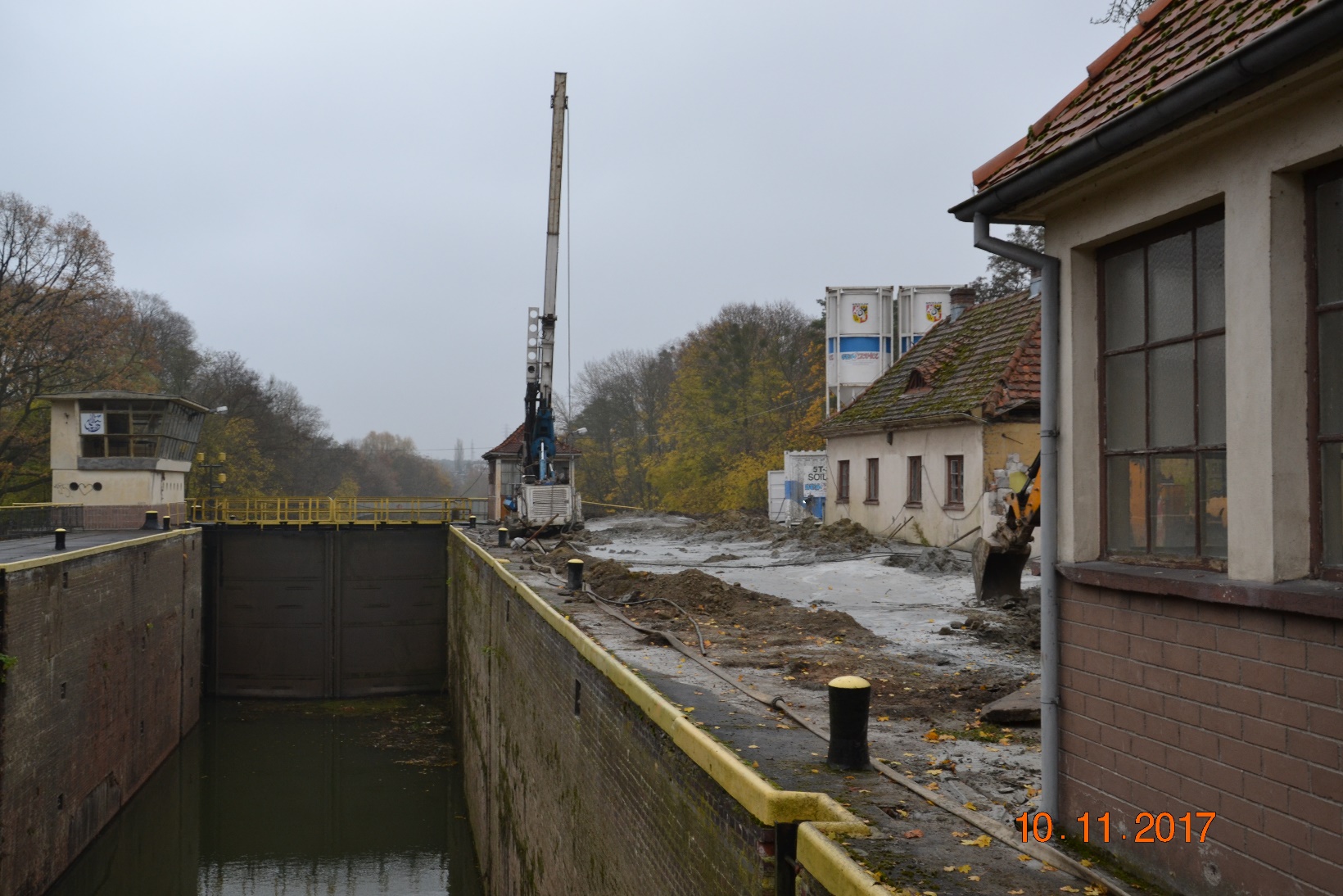 Regionalny Zarząd Gospodarki Wodnej wód polskich w Bydgoszczy
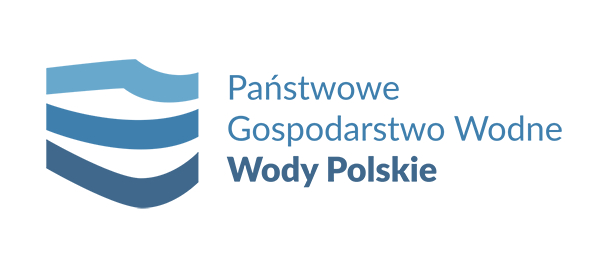 DEMONTAż KLAPY OD STRONY WODY GÓRNEJ
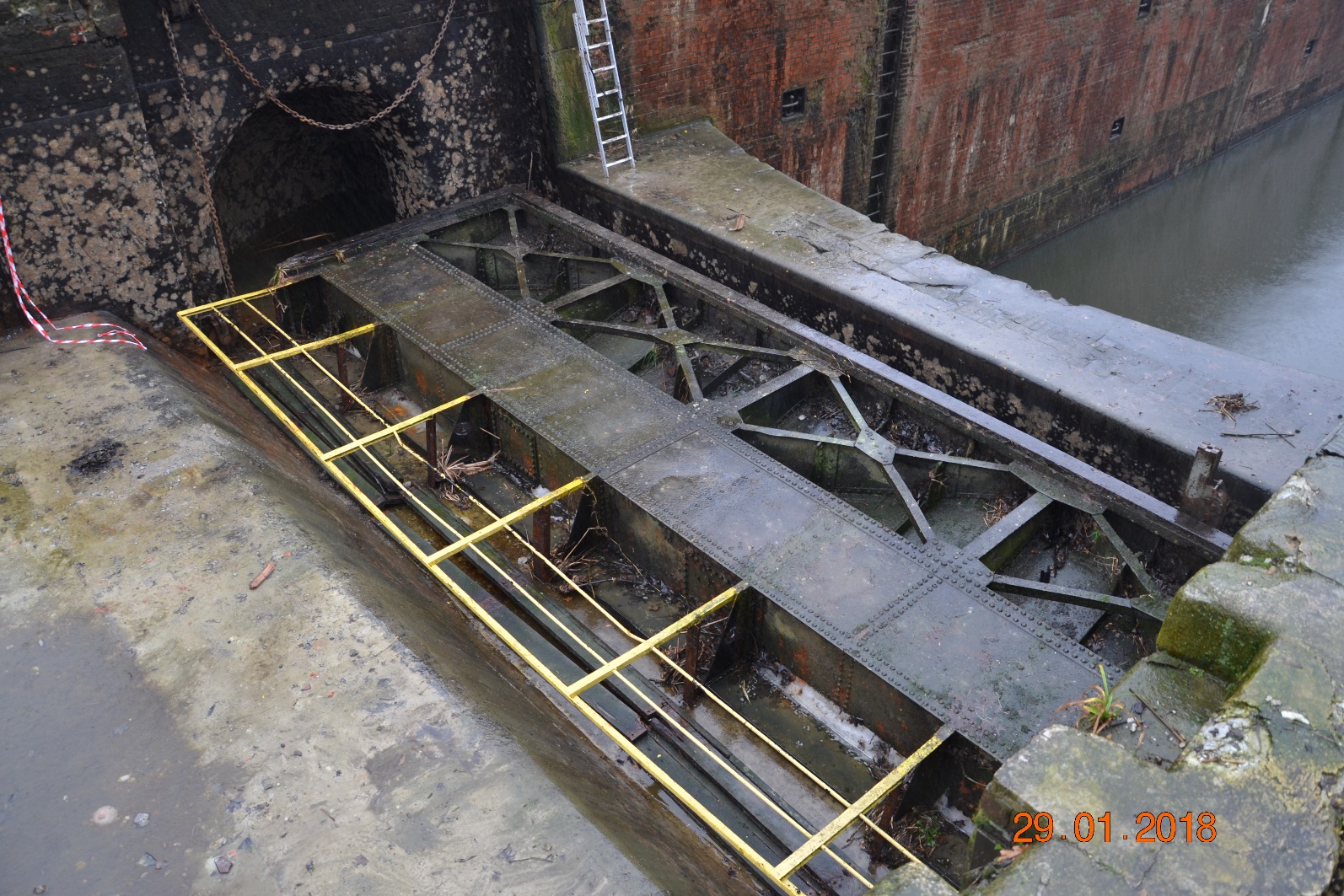 Regionalny Zarząd Gospodarki Wodnej wód polskich w Bydgoszczy
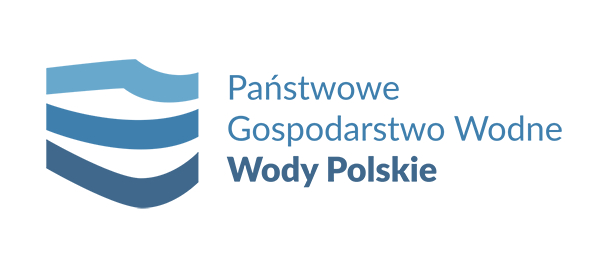 Dolne wrota
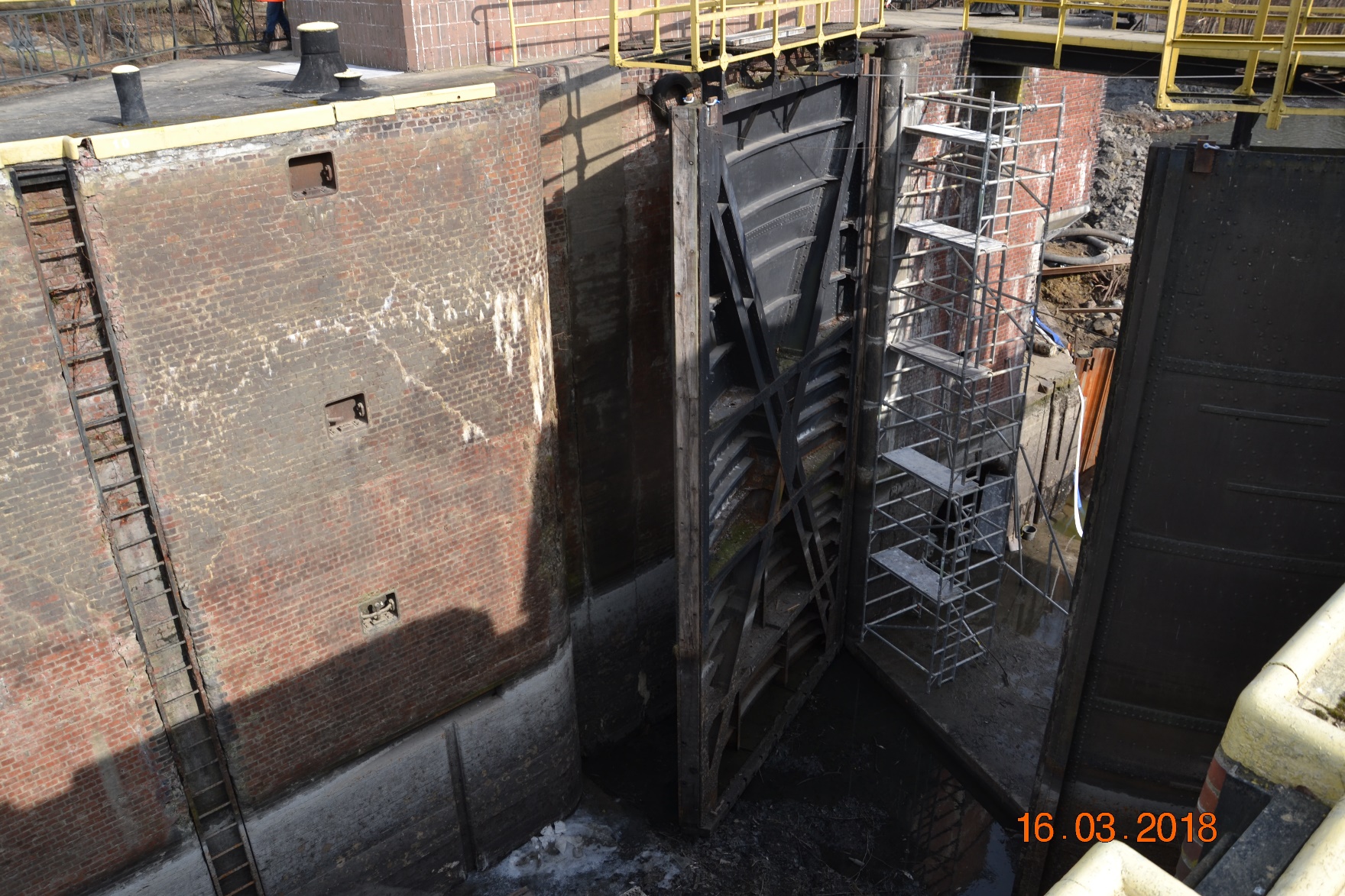 Regionalny Zarząd Gospodarki Wodnej wód polskich w Bydgoszczy
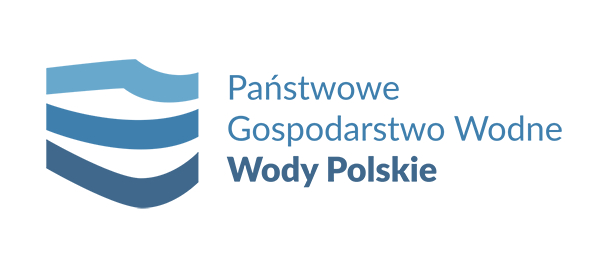 Demontaż Dolnych wrót
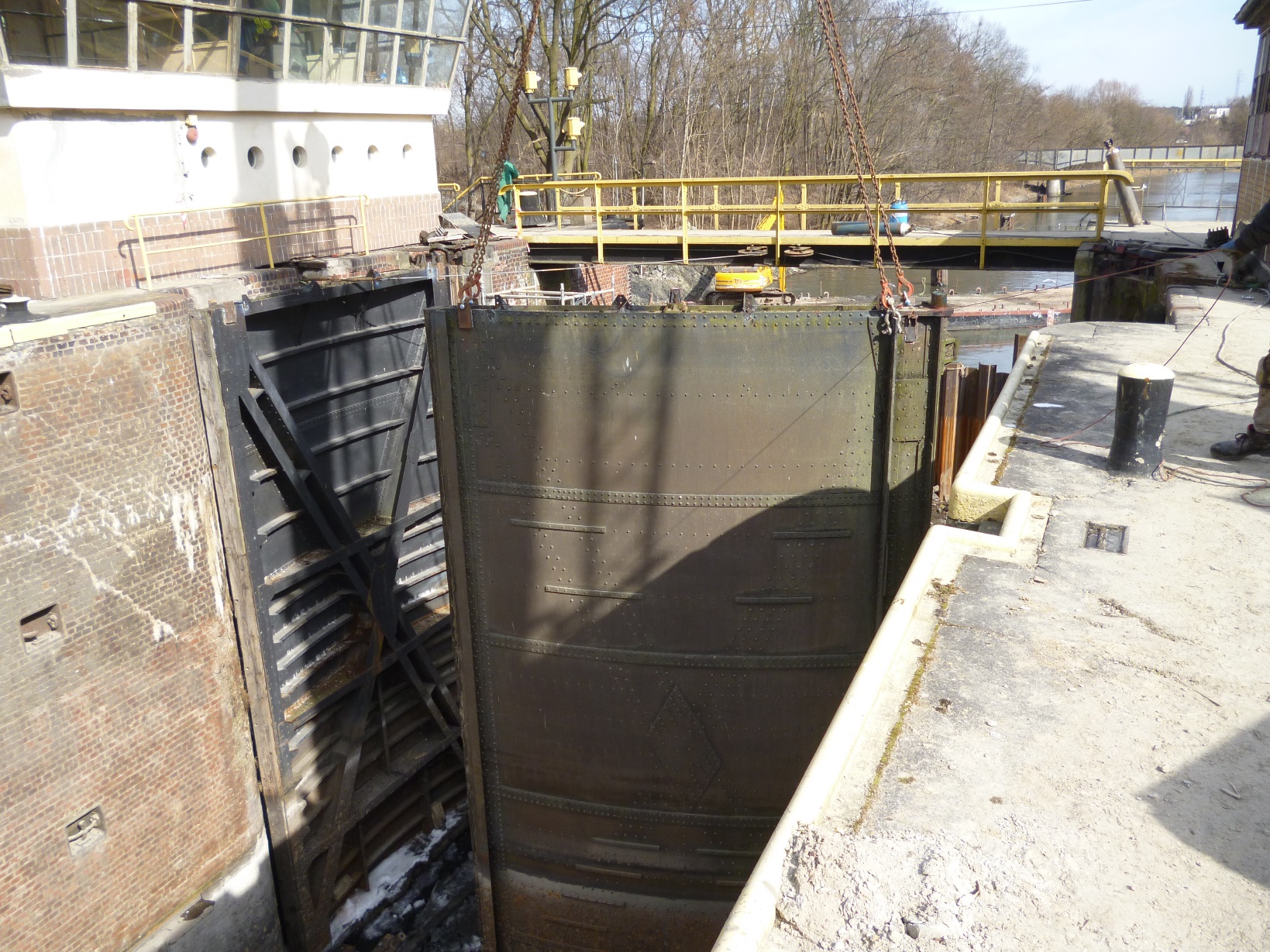 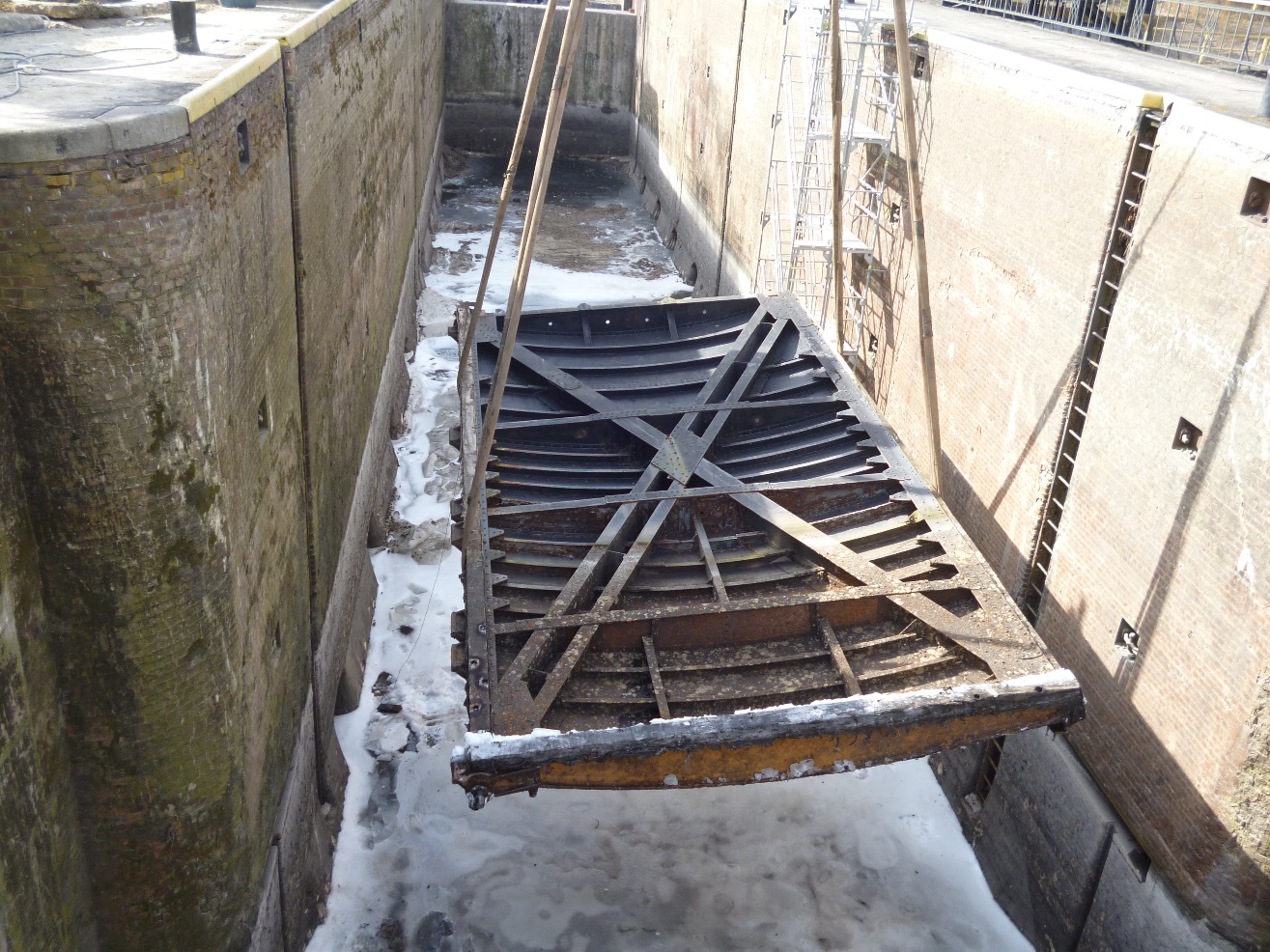 Regionalny Zarząd Gospodarki Wodnej wód polskich w Bydgoszczy
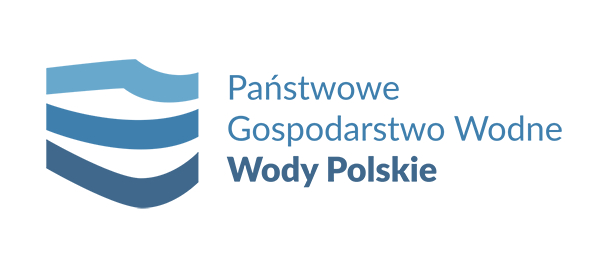 Prace konserwacyjne Dolnych wrót
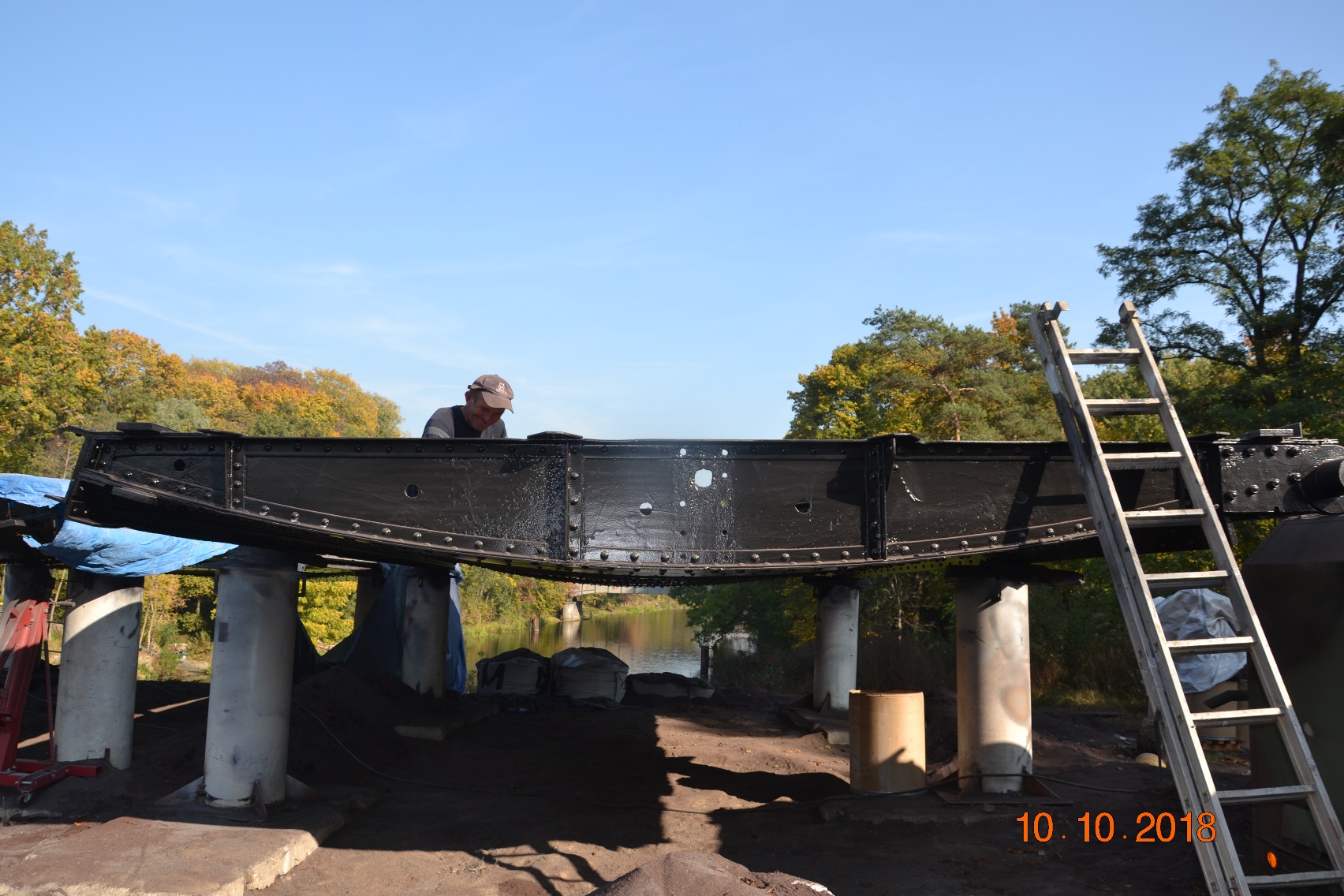 Regionalny Zarząd Gospodarki Wodnej wód polskich w Bydgoszczy
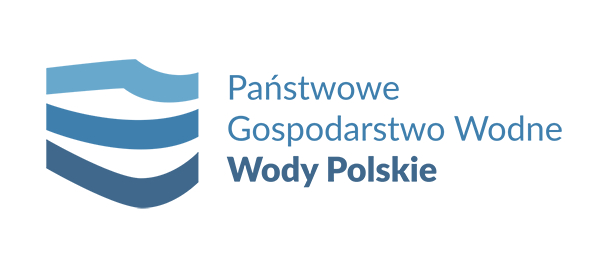 Zbiorniki oszczędnościowe zamknięcia cylindryczne
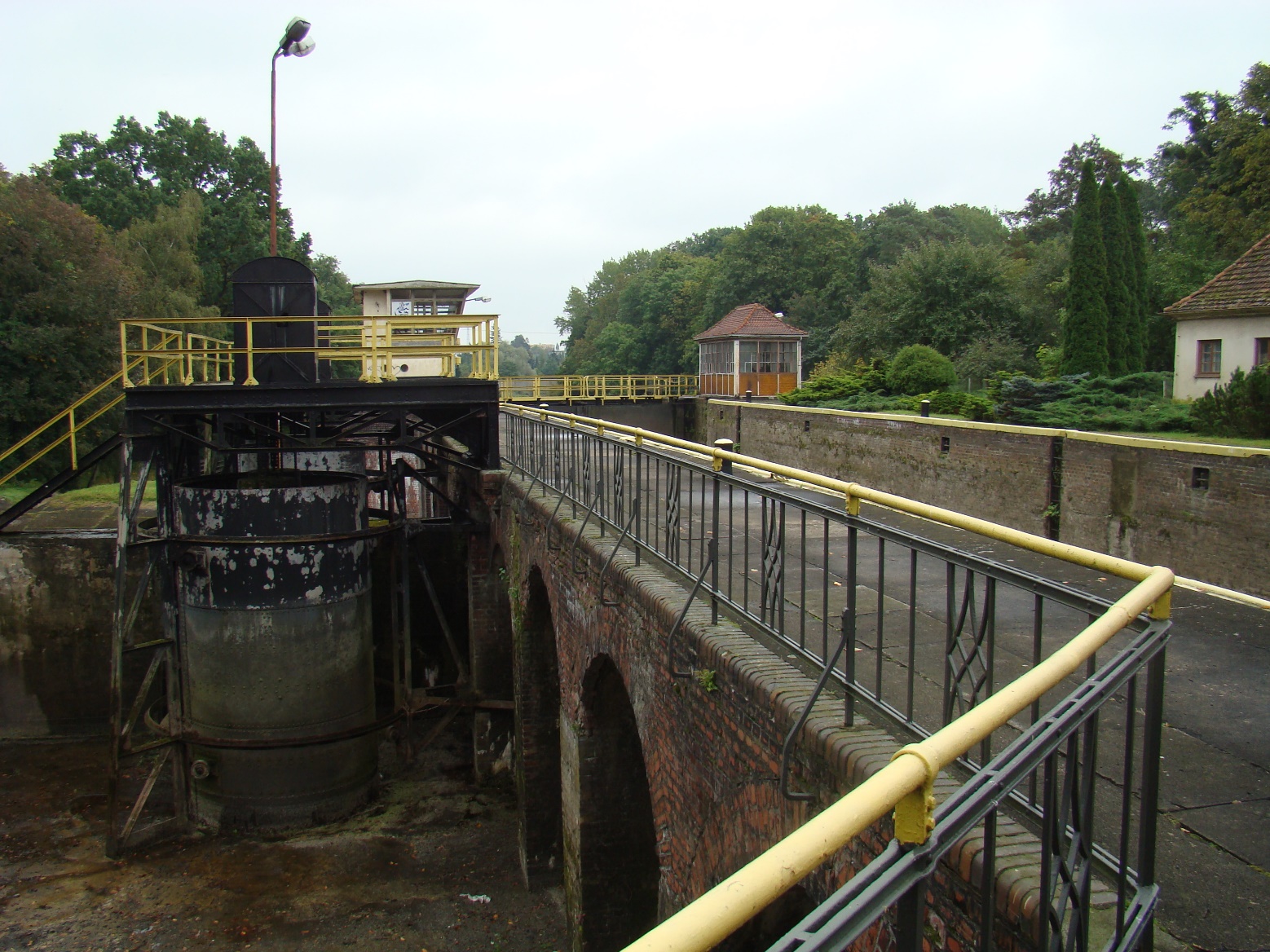 Regionalny Zarząd Gospodarki Wodnej wód polskich w Bydgoszczy
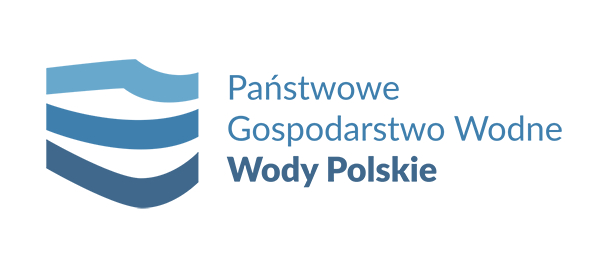 Prace ziemne
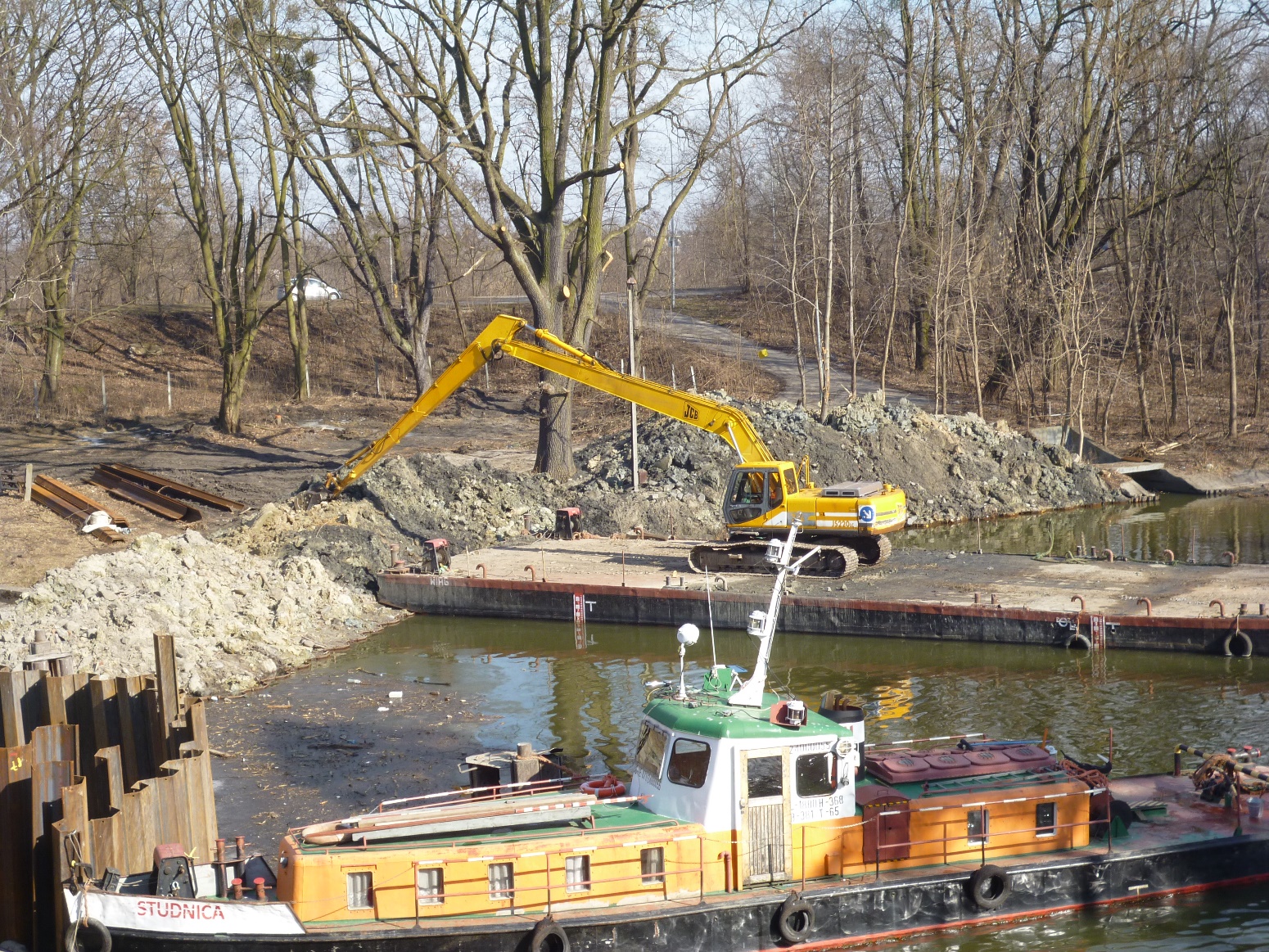 Regionalny Zarząd Gospodarki Wodnej wód polskich w Bydgoszczy
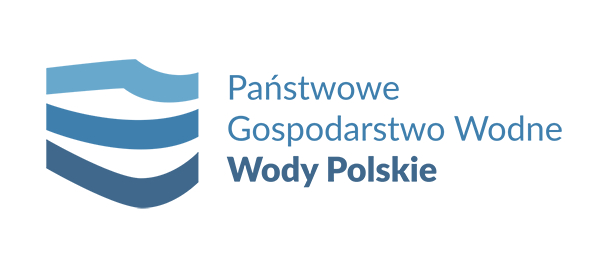 Odbudowa ścian komory śluzy
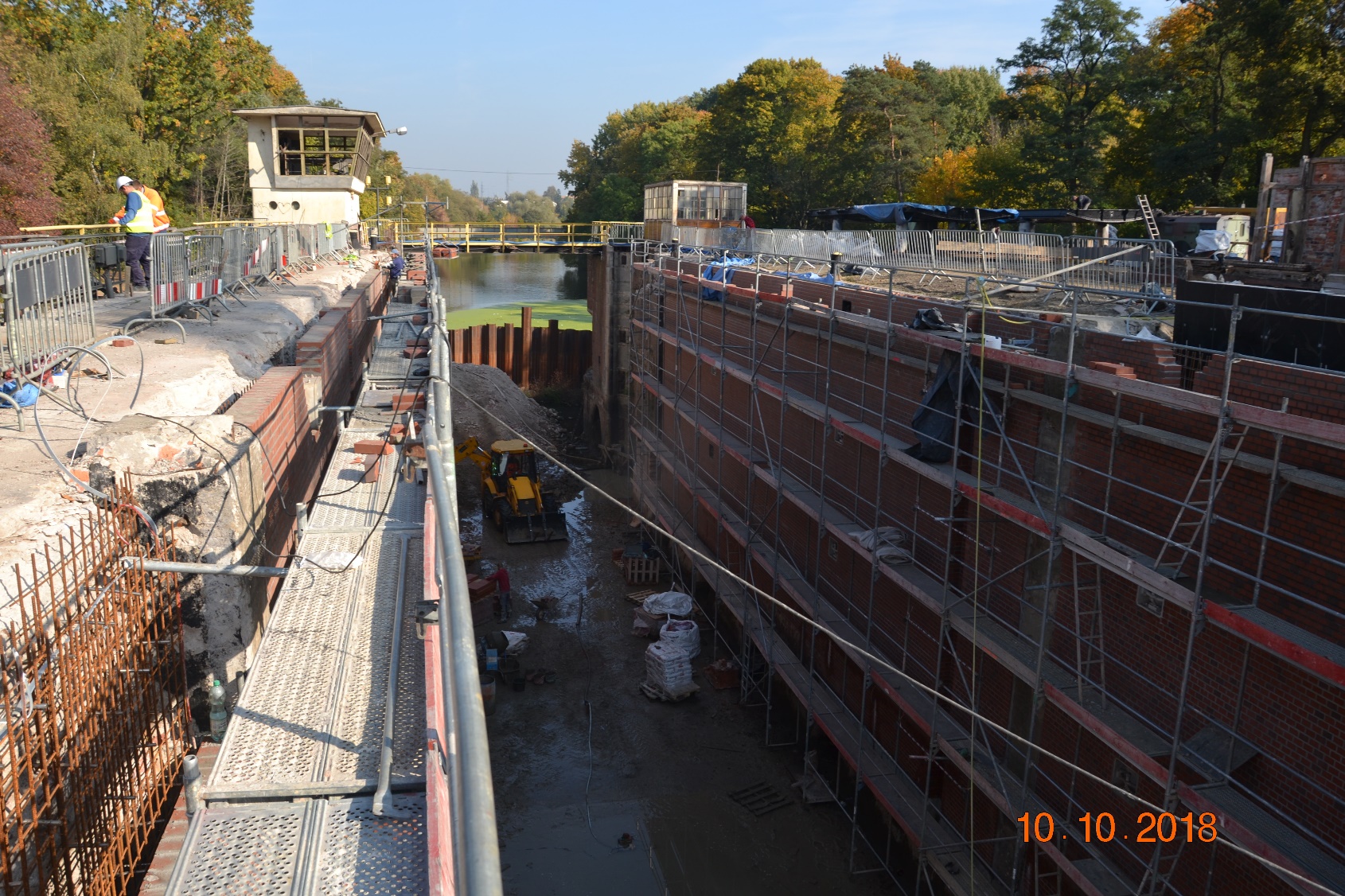 Regionalny Zarząd Gospodarki Wodnej wód polskich w Bydgoszczy
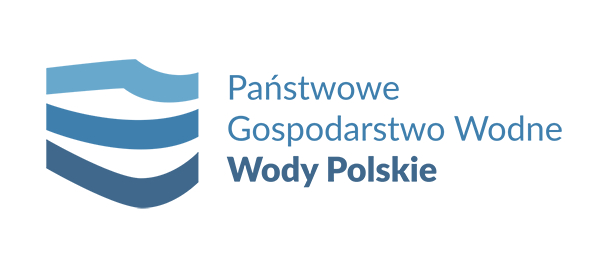 Odbudowa ścian komory śluzy
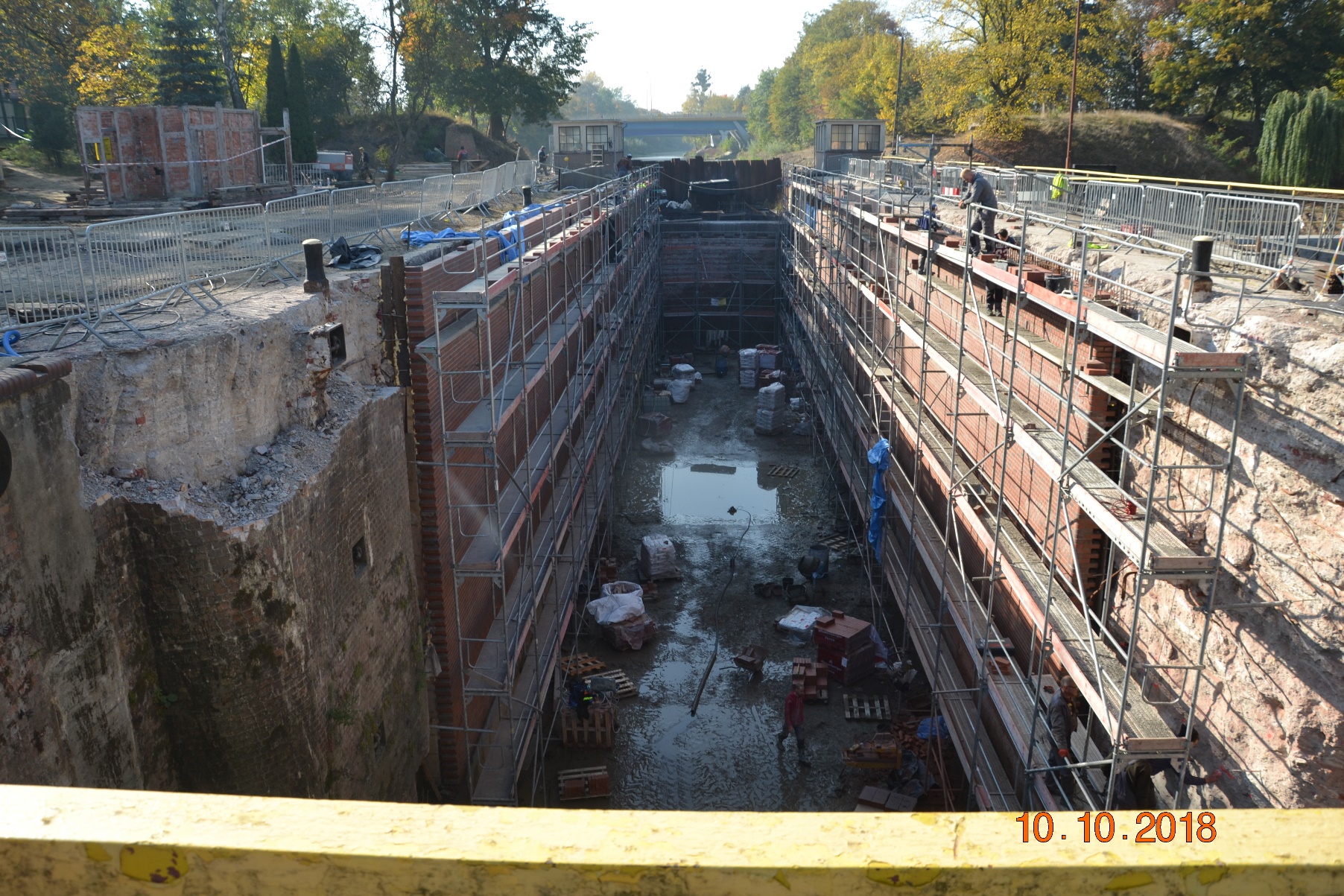 Regionalny Zarząd Gospodarki Wodnej wód polskich w Bydgoszczy
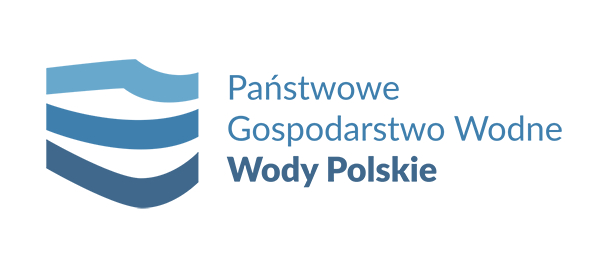 Remont awanportu górnego
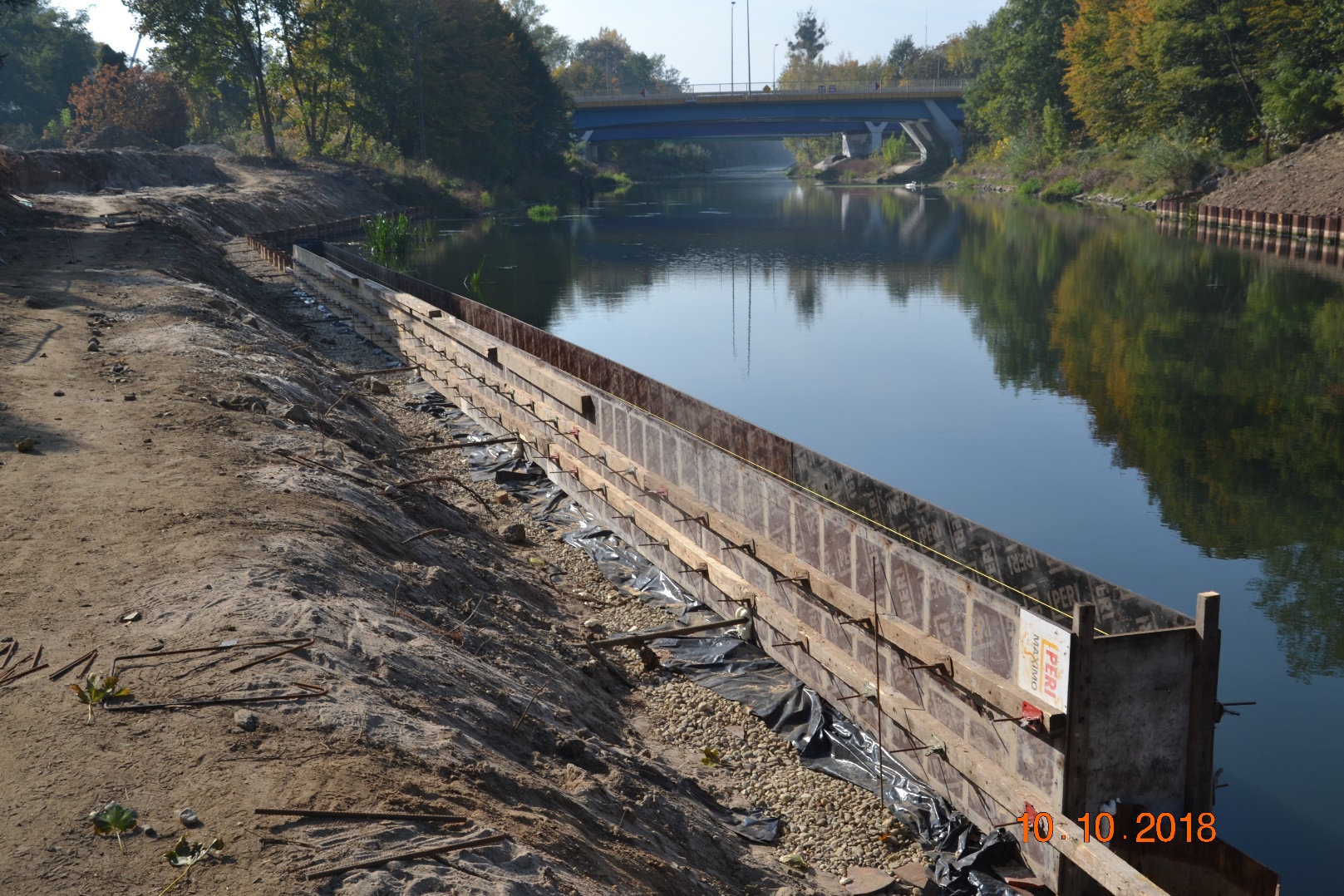 Regionalny Zarząd Gospodarki Wodnej wód polskich w Bydgoszczy
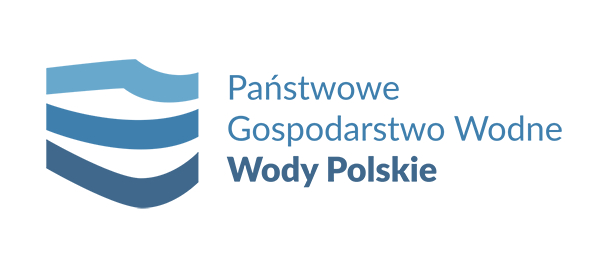 Dotychczas zrealizowano ok. 60 % zakresu robót
Regionalny Zarząd Gospodarki Wodnej wód polskich w Bydgoszczy
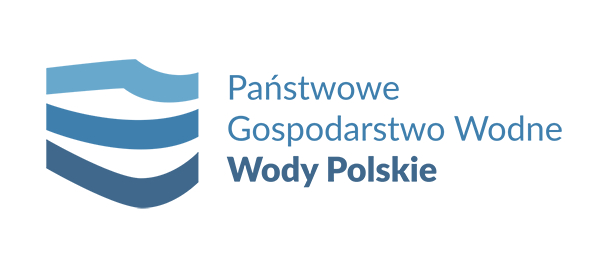 Na remont pozostałych trzech Śluz koniecznym jest kwota ok. 42 mln zŁ,
Inwestycje przygotowane są dokumentacyjnie i formalnie, 
Korzystnym jest aby pozostałe obiekty zostały remontowane w tym samym czasie, tak aby do minimum ograniczyć wyŁączenie kanału bydgoskiego z ruchu żeglugowego,
zadania te ujęte są w planach inwestycyjnych RZGW w Bydgoszczy i oczekują na przyznanie finansowania.
Regionalny Zarząd Gospodarki Wodnej wód polskich w Bydgoszczy
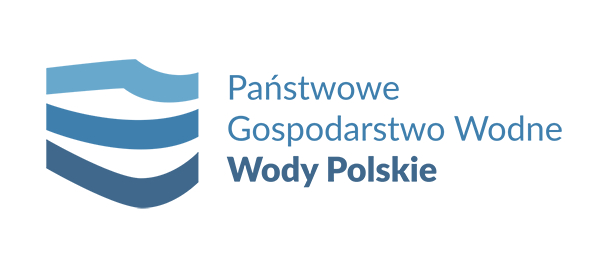 Stan techniczny śluzy Czyżkówko zgodnie z protokołem z kontroli okresowej z DN. 26.09.2017 r.
Ogólna ocena obiektu:

Stan techniczny – niezadowalający

Stan bezpieczeństwa – nie zagraża 
obiekt dopuszczony warunkowo do dalszej eksploatacji
Regionalny Zarząd Gospodarki Wodnej wód polskich w Bydgoszczy
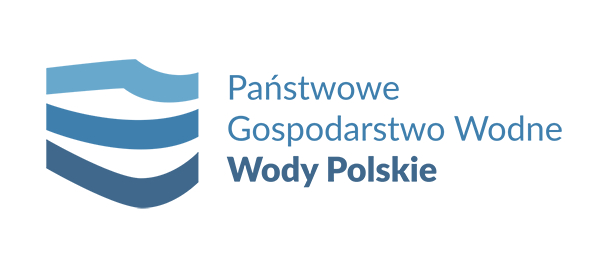 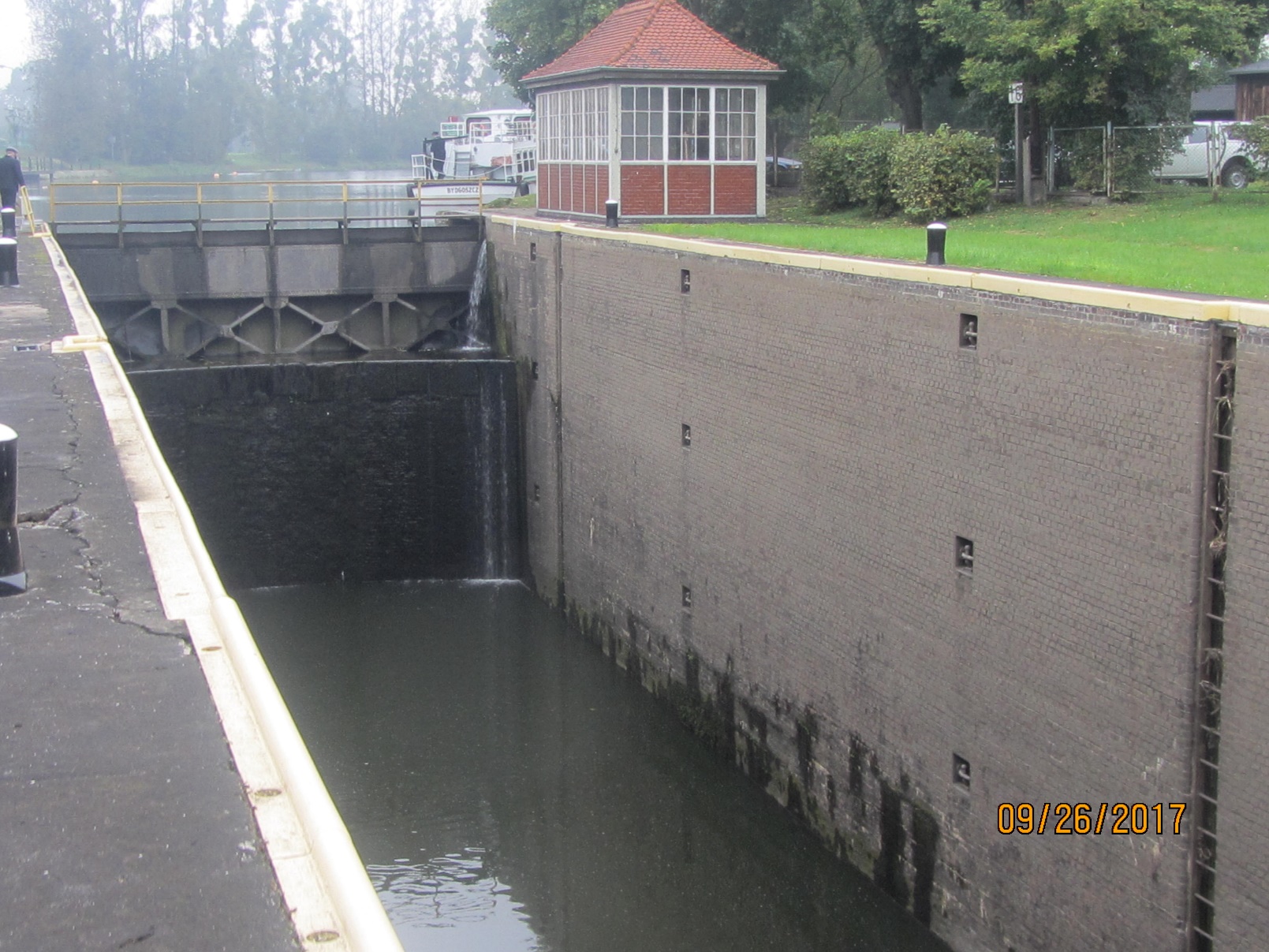 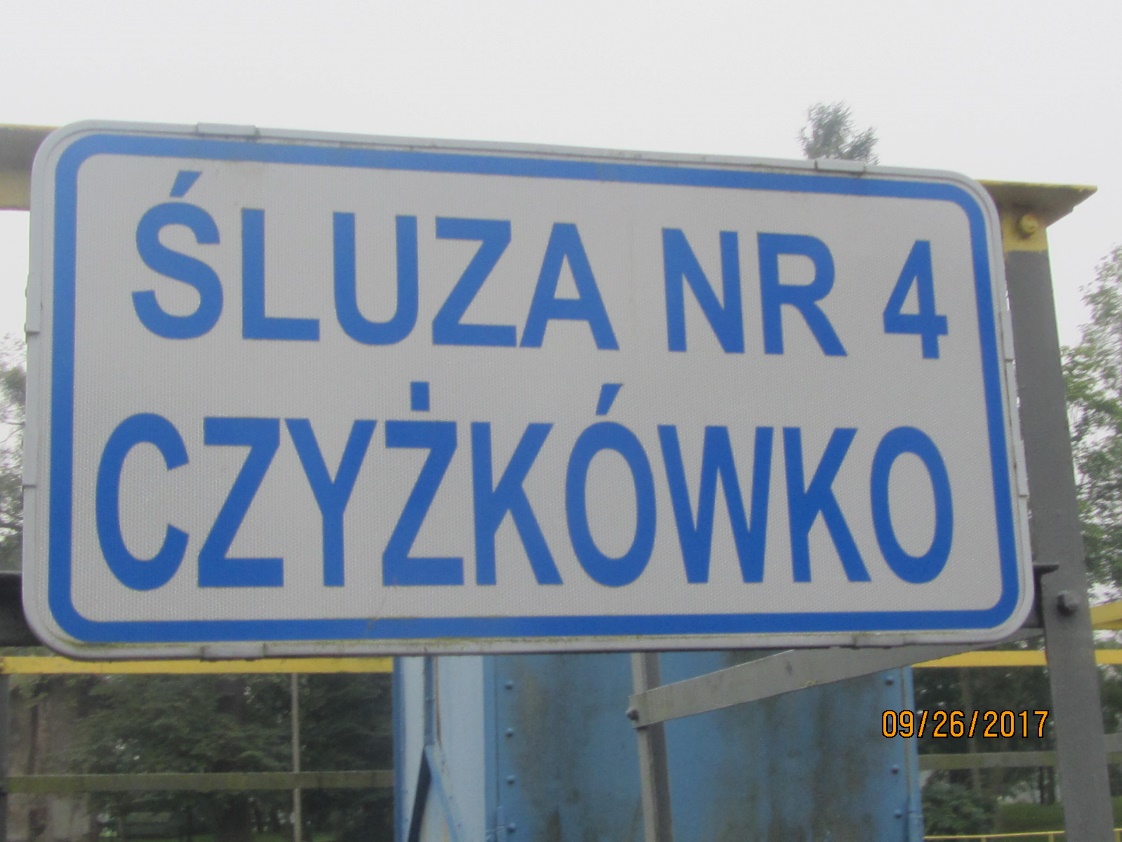 Regionalny Zarząd Gospodarki Wodnej wód polskich w Bydgoszczy
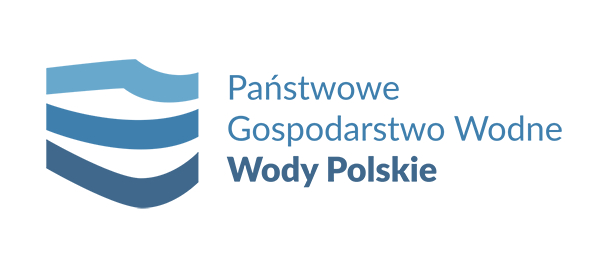 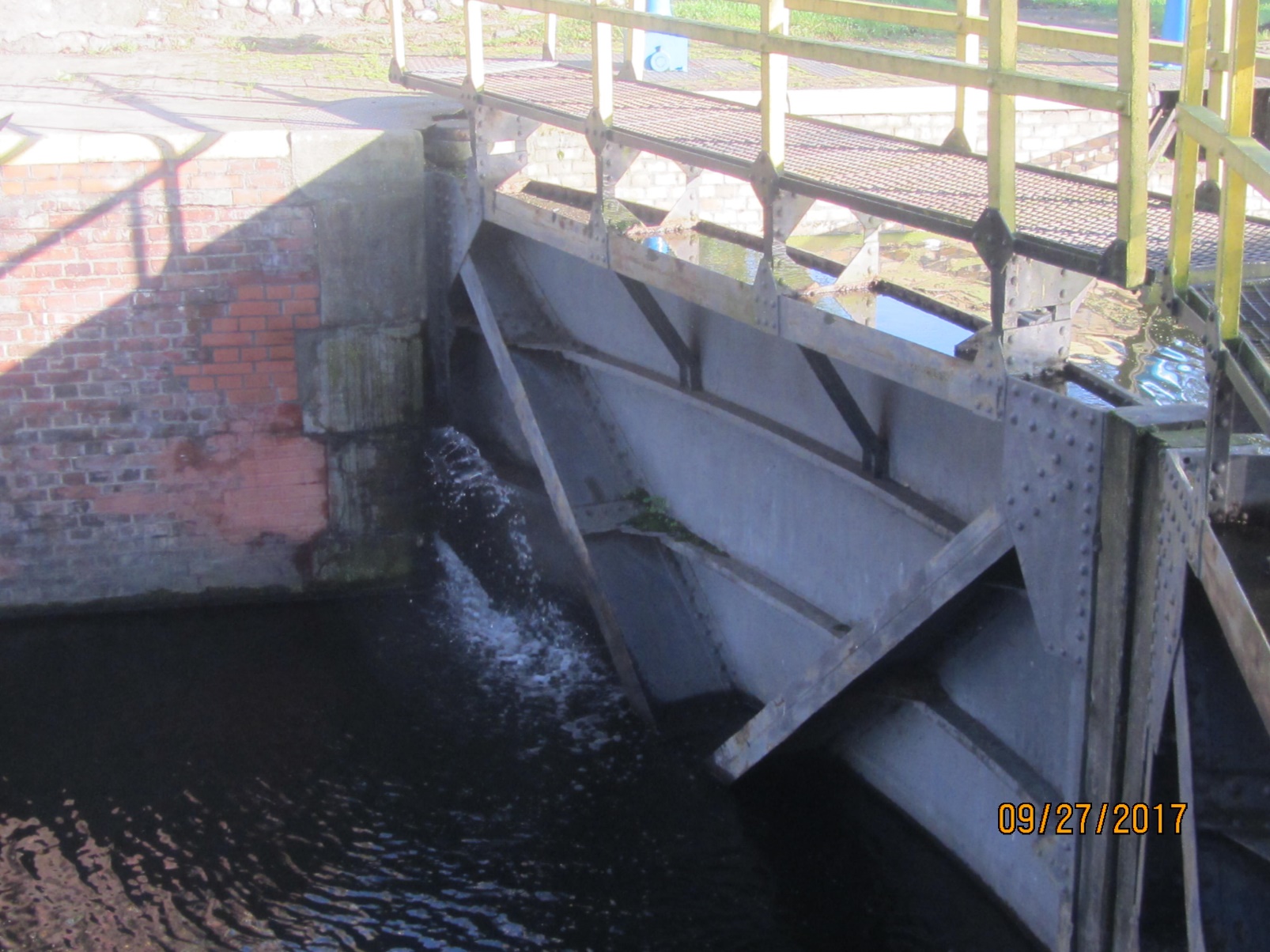 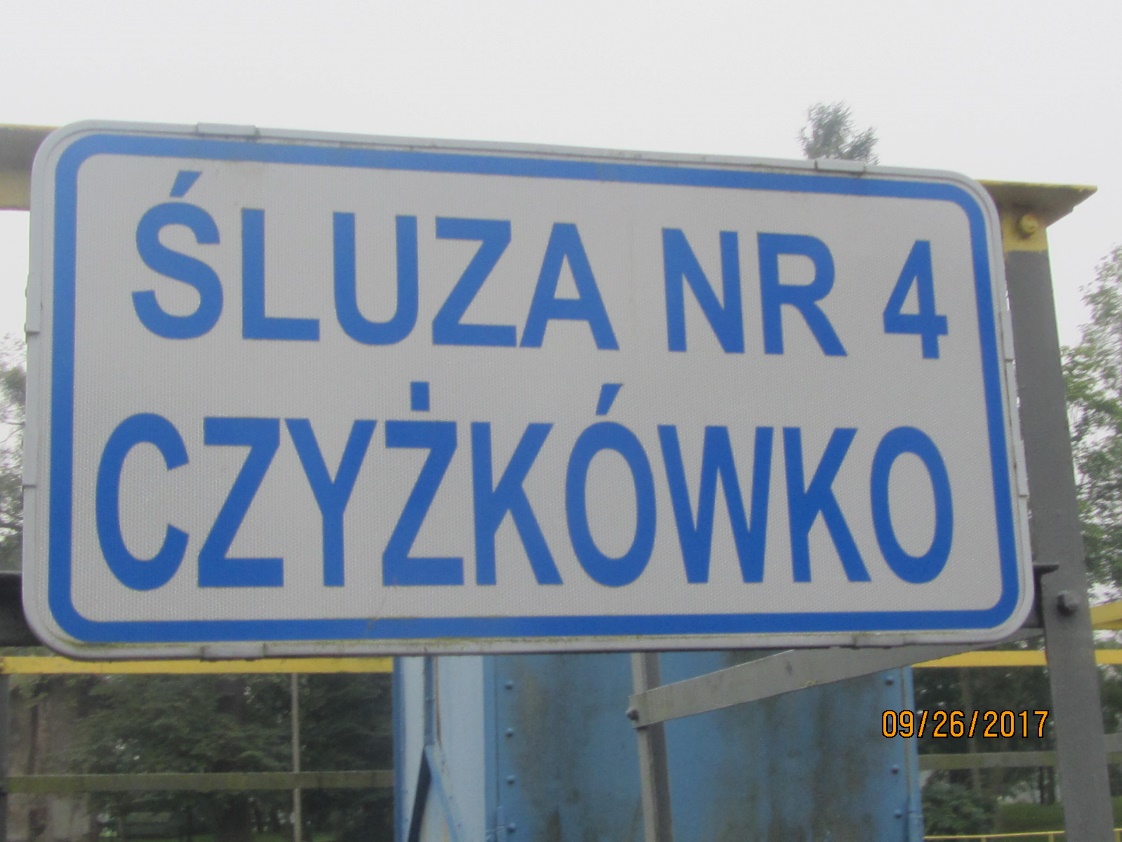 Regionalny Zarząd Gospodarki Wodnej wód polskich w Bydgoszczy
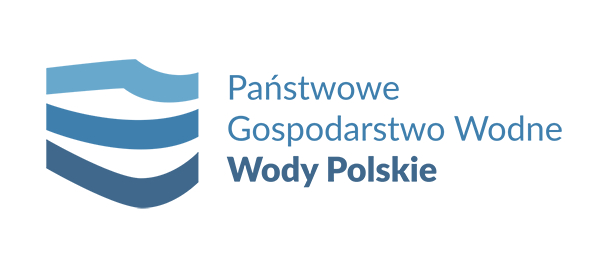 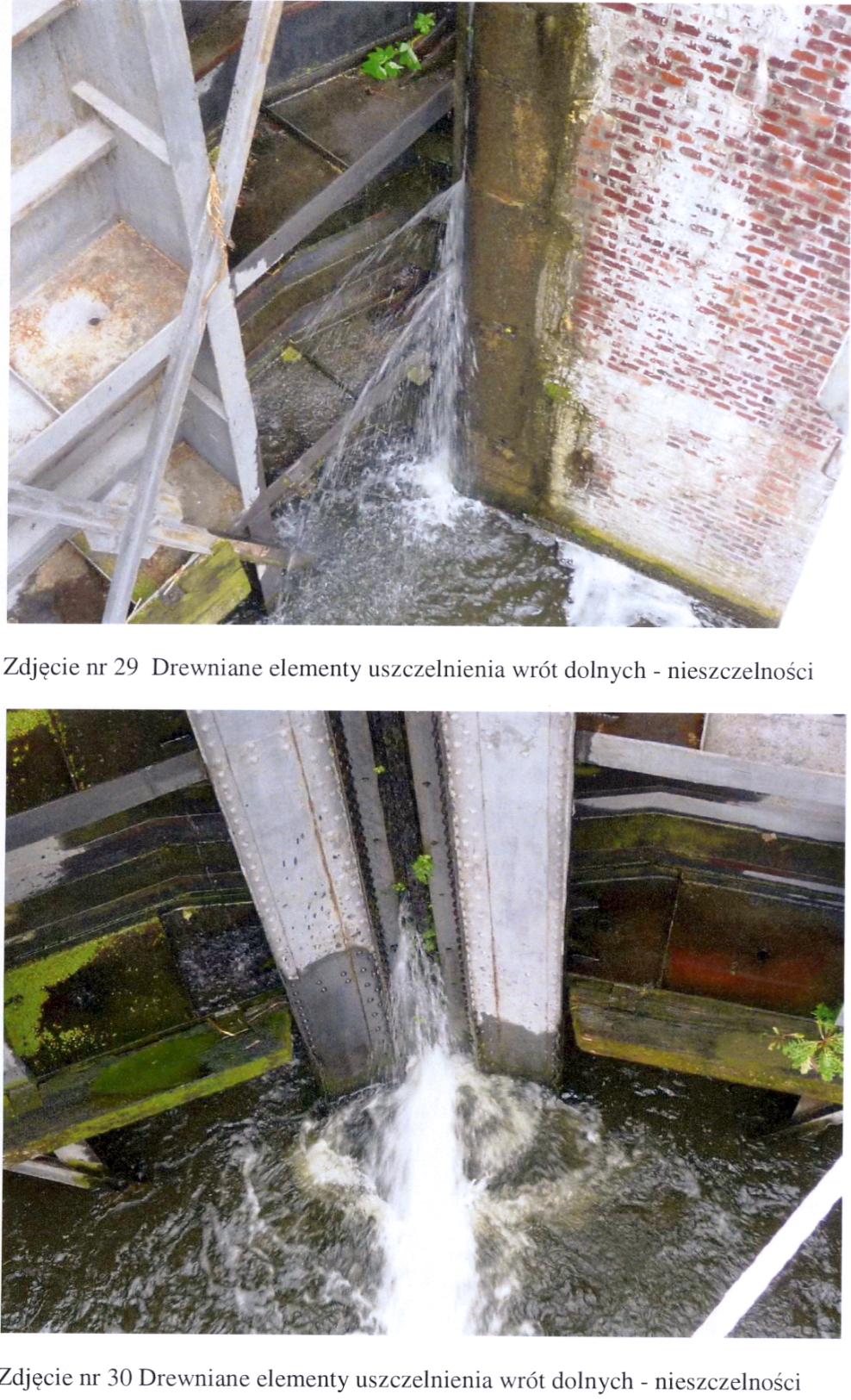 Śluza czyżkówko
Regionalny Zarząd Gospodarki Wodnej wód polskich w Bydgoszczy
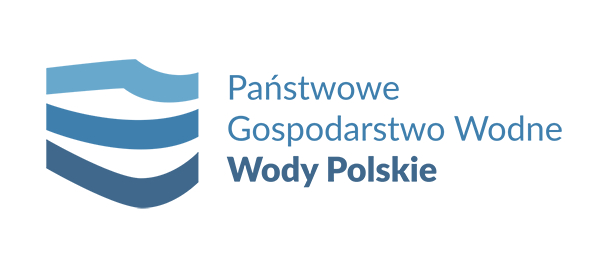 Wnioski z przeglądu okresowego śluzy Czyżkówko
Ogólny stan techniczny śluzy Czyżkówko jest niezadowalający, 
Obserwowana jest Silna degradacja techniczna obiektu 
Konieczne jest przeprowadzenie kapitalnego remontu obiektów: śluzy, sterowni i maszynowni zgodnie z opracowaną dokumentacja budowlaną oraz wydanym przez wojewodę bydgoskiego pozwoleniem na budowę nr 200/2015 z dn. 24.11.2015 r.
Regionalny Zarząd Gospodarki Wodnej wód polskich w Bydgoszczy
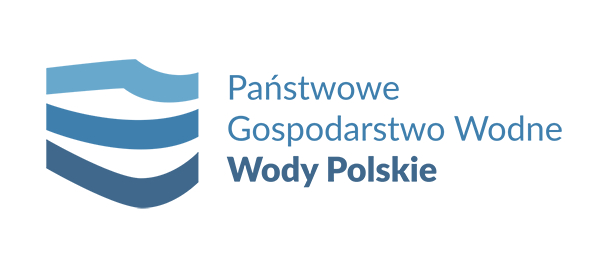 Stan techniczny śluzy prądyzgodnie z protokołem z kontroli okresowej z DN. 12.06.2018 r.
Ogólna ocena obiektu:

Stan techniczny – dostateczny

Stan bezpieczeństwa – nie zagraża
Regionalny Zarząd Gospodarki Wodnej wód polskich w Bydgoszczy
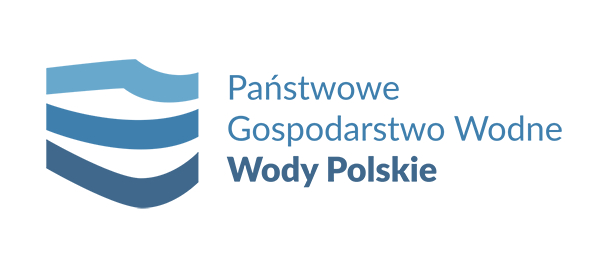 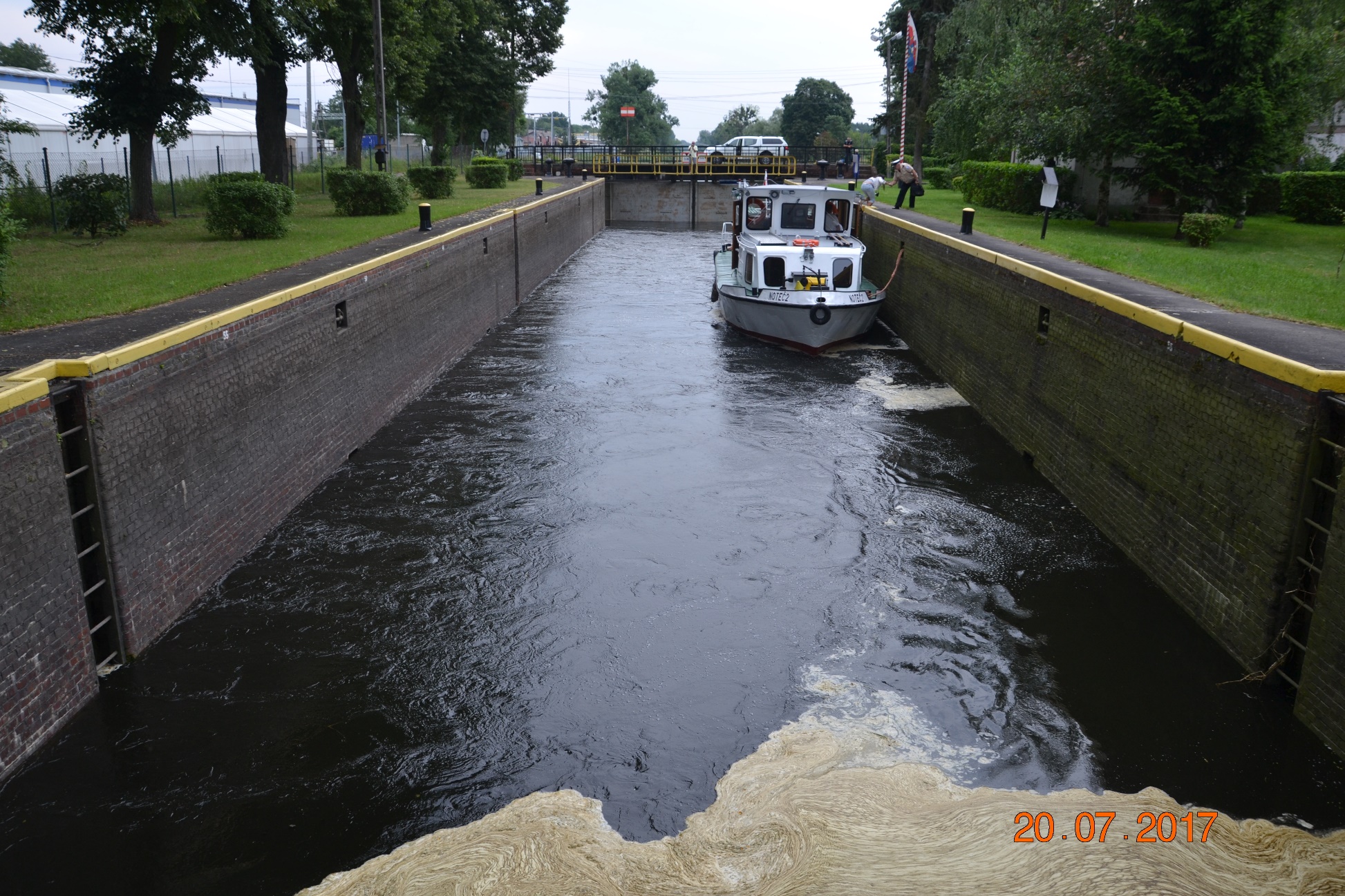 Śluza prądy
Regionalny Zarząd Gospodarki Wodnej wód polskich w Bydgoszczy
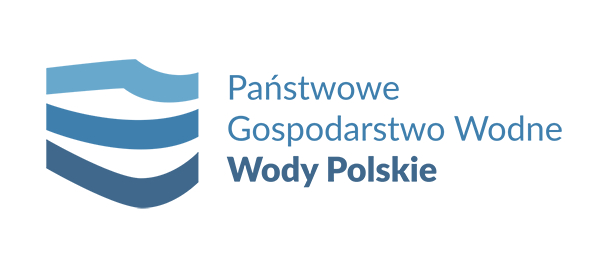 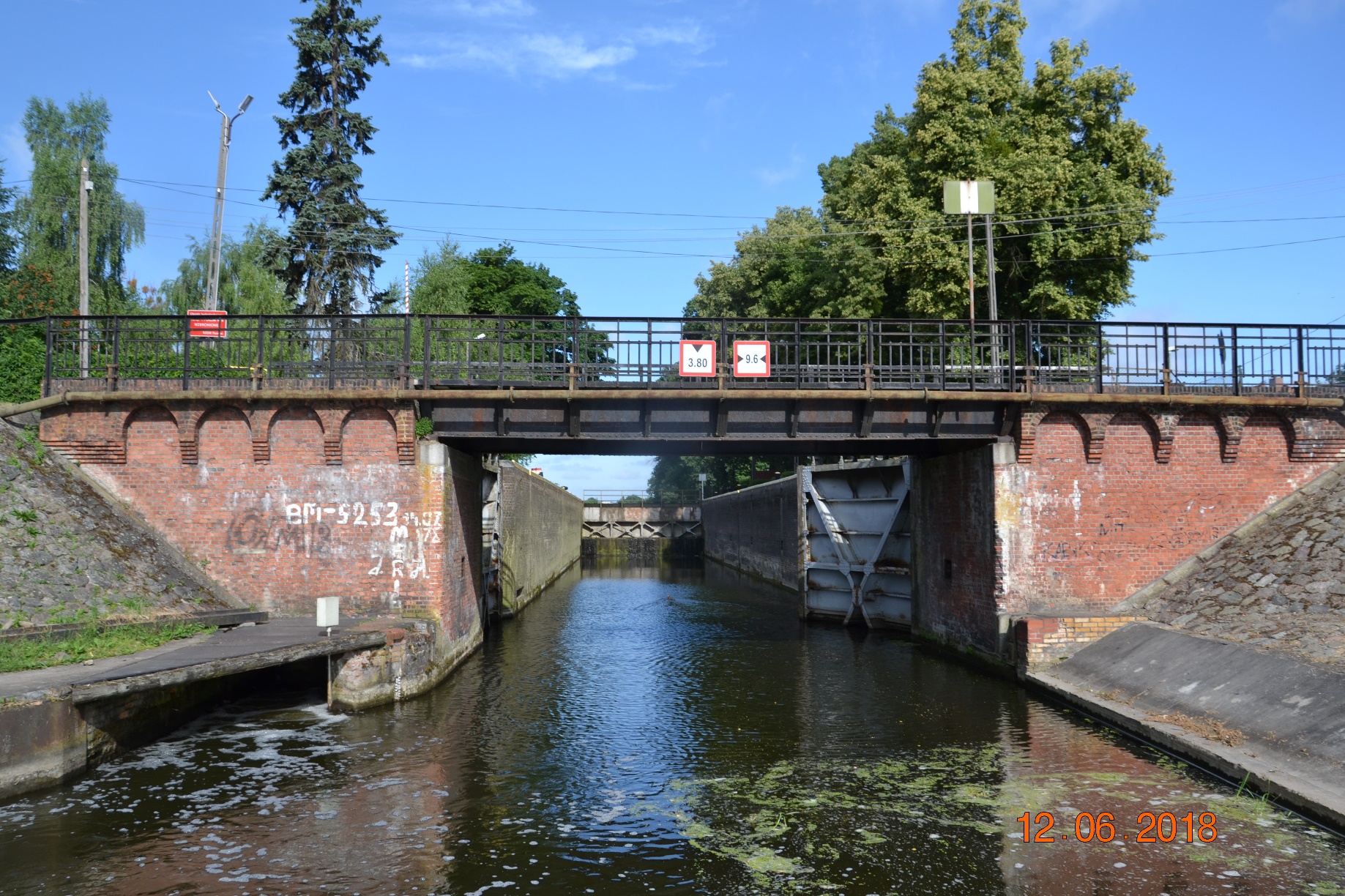 Śluza prądy
Regionalny Zarząd Gospodarki Wodnej wód polskich w Bydgoszczy
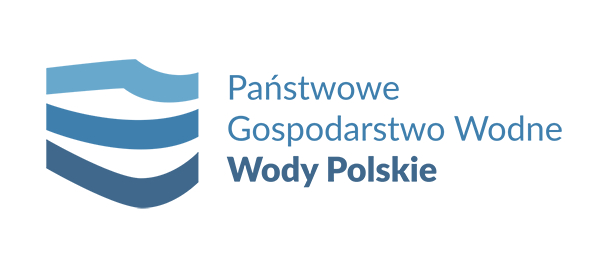 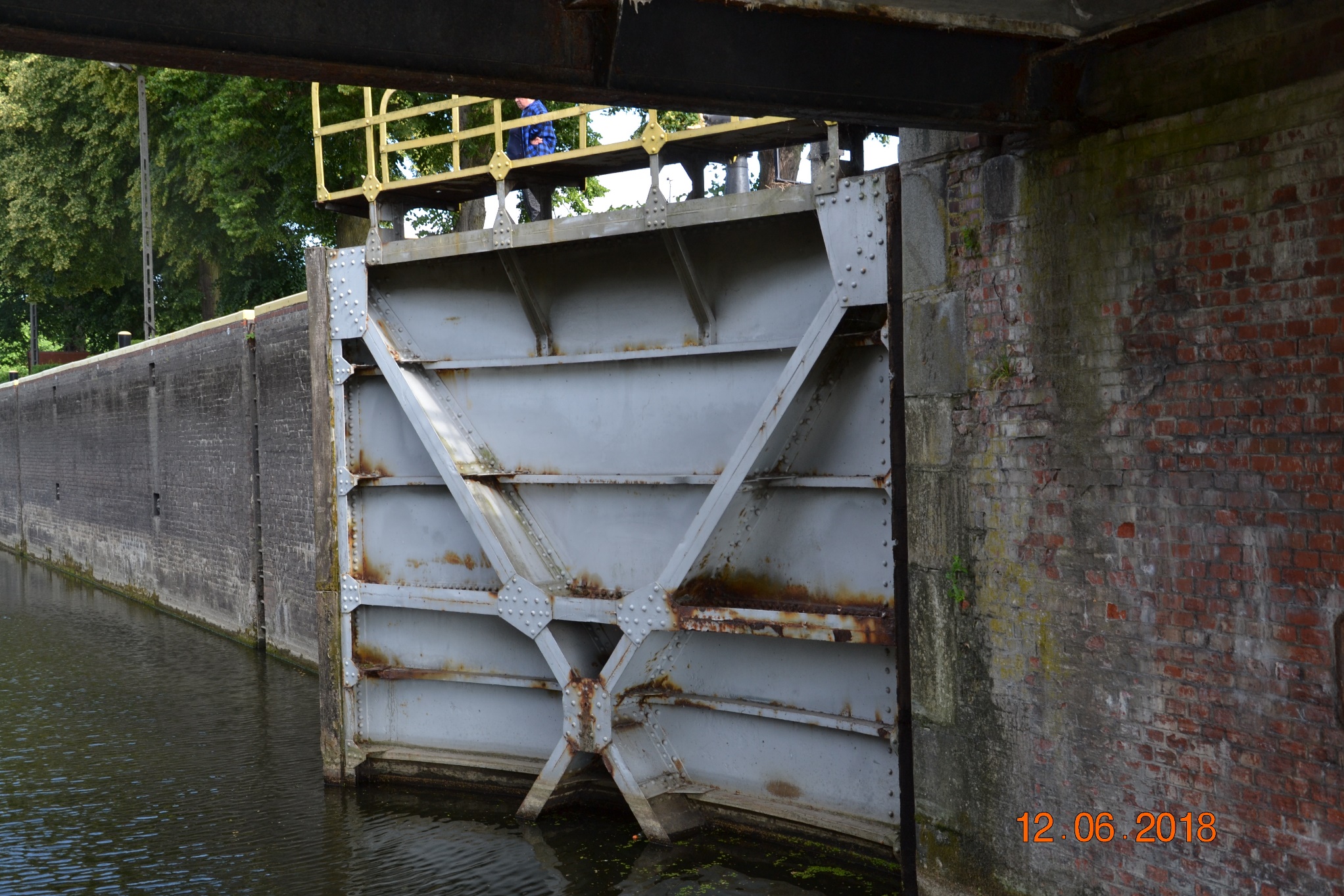 Śluza prądy
Regionalny Zarząd Gospodarki Wodnej wód polskich w Bydgoszczy
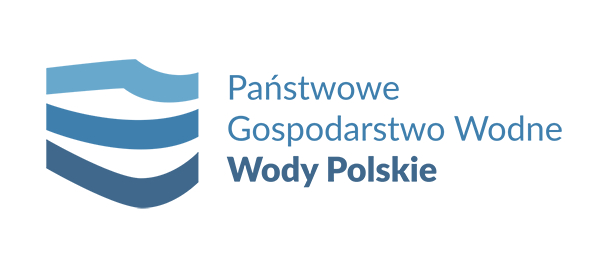 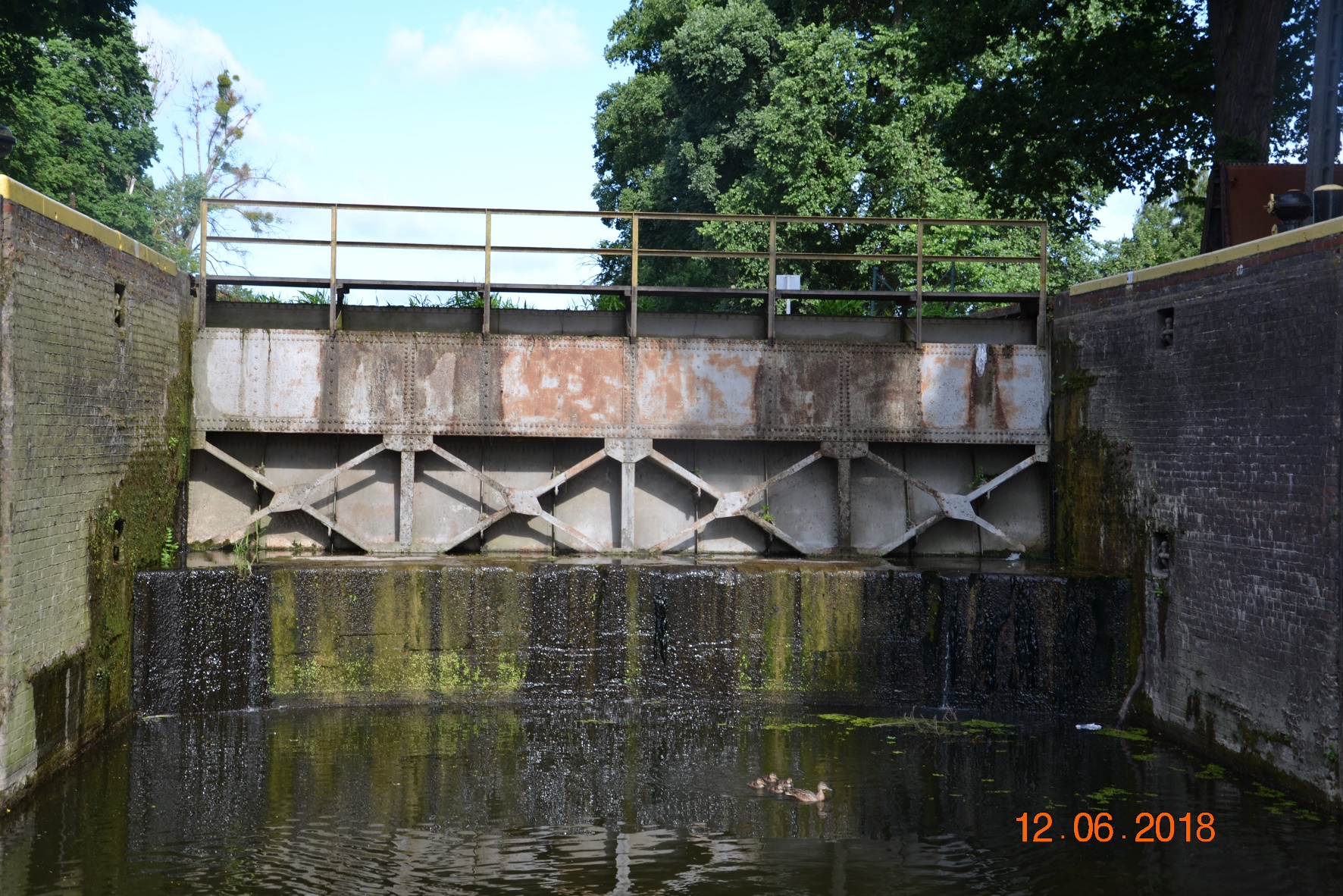 Śluza prądy
Regionalny Zarząd Gospodarki Wodnej wód polskich w Bydgoszczy
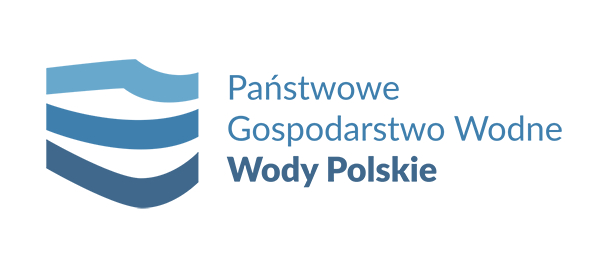 Wnioski z przeglądu okresowego śluzy prądy
Konieczne jest przeprowadzenie kapitalnego remontu śluzy oraz obiektów przynależnych zgodnie z opracowaną dokumentacja budowlaną oraz wydanym przez wojewodę kujawsko - pomorskiego pozwoleniem na budowę nr 59/2016 z dn. 01 lipca 2016 r.
Brak znaczących środków na eksploatację, utrzymanie i remont zachowawczy budowli powoduje jej dalszą degradację i może doprowadzić do ograniczenia funkcji eksploatacyjnych oraz całkowicie wyłączyć śluzę z eksploatacji.
Regionalny Zarząd Gospodarki Wodnej wód polskich w Bydgoszczy
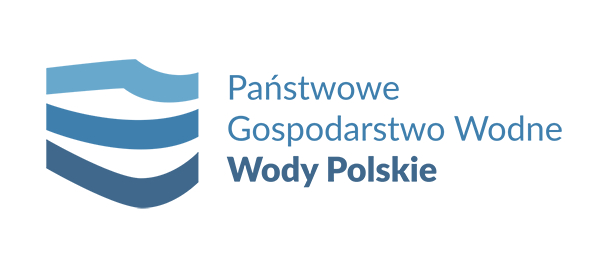 Stan techniczny śluzy osowa górazgodnie z protokołem z kontroli okresowej z DN. 12.06.2018 r.
Ogólna ocena obiektu:

Stan techniczny – dostateczny

Stan bezpieczeństwa – nie zagraża
Regionalny Zarząd Gospodarki Wodnej wód polskich w Bydgoszczy
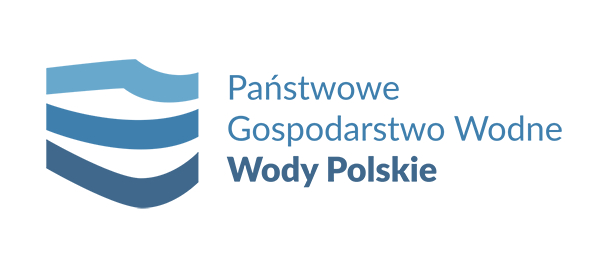 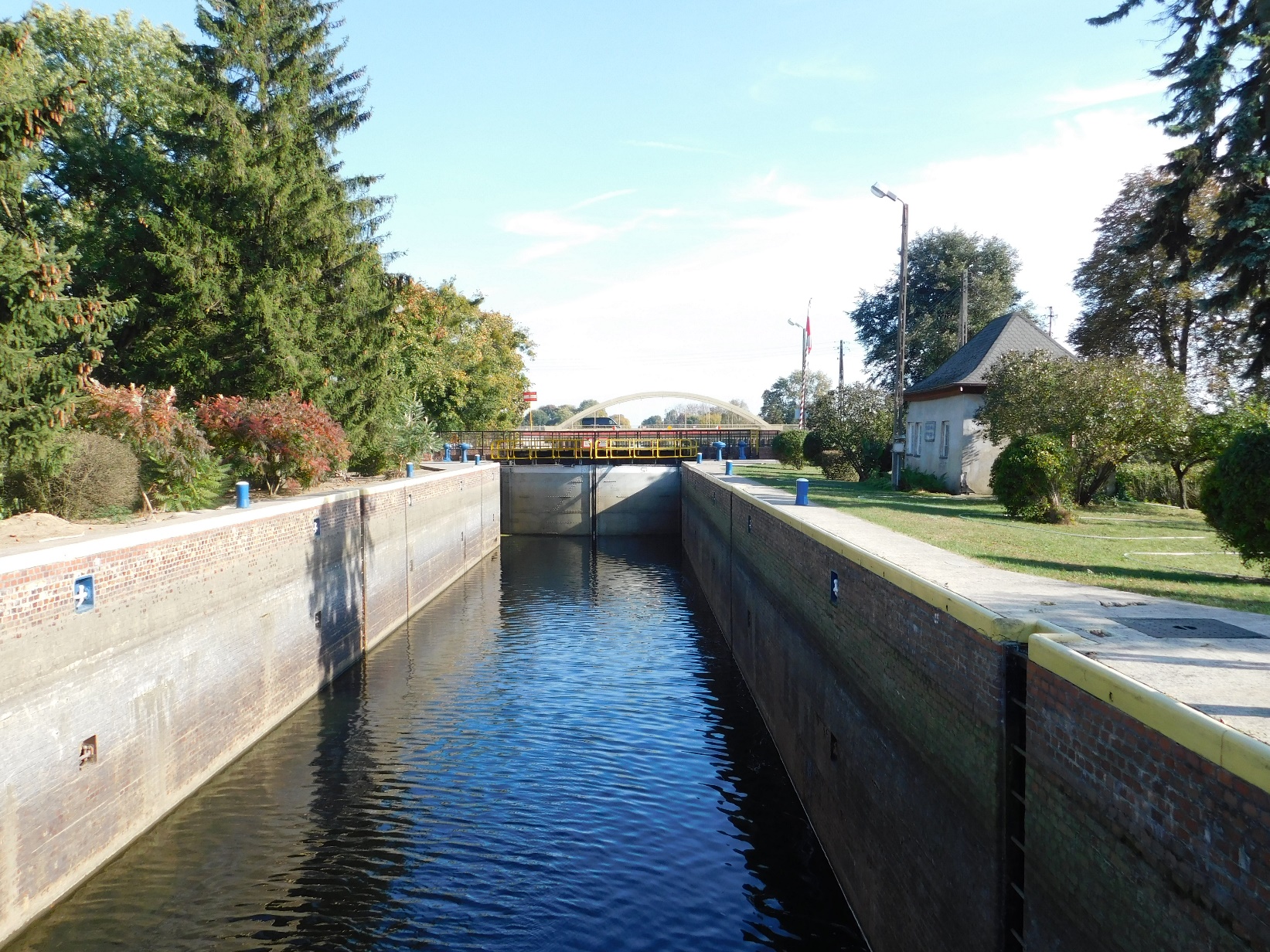 Śluza osowa góra
Regionalny Zarząd Gospodarki Wodnej wód polskich w Bydgoszczy
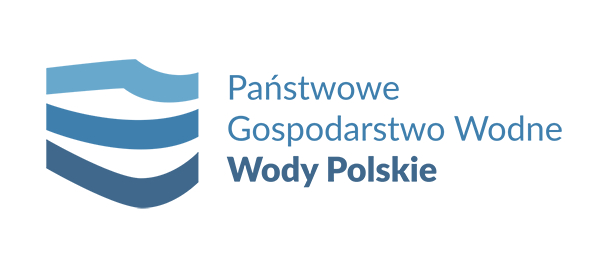 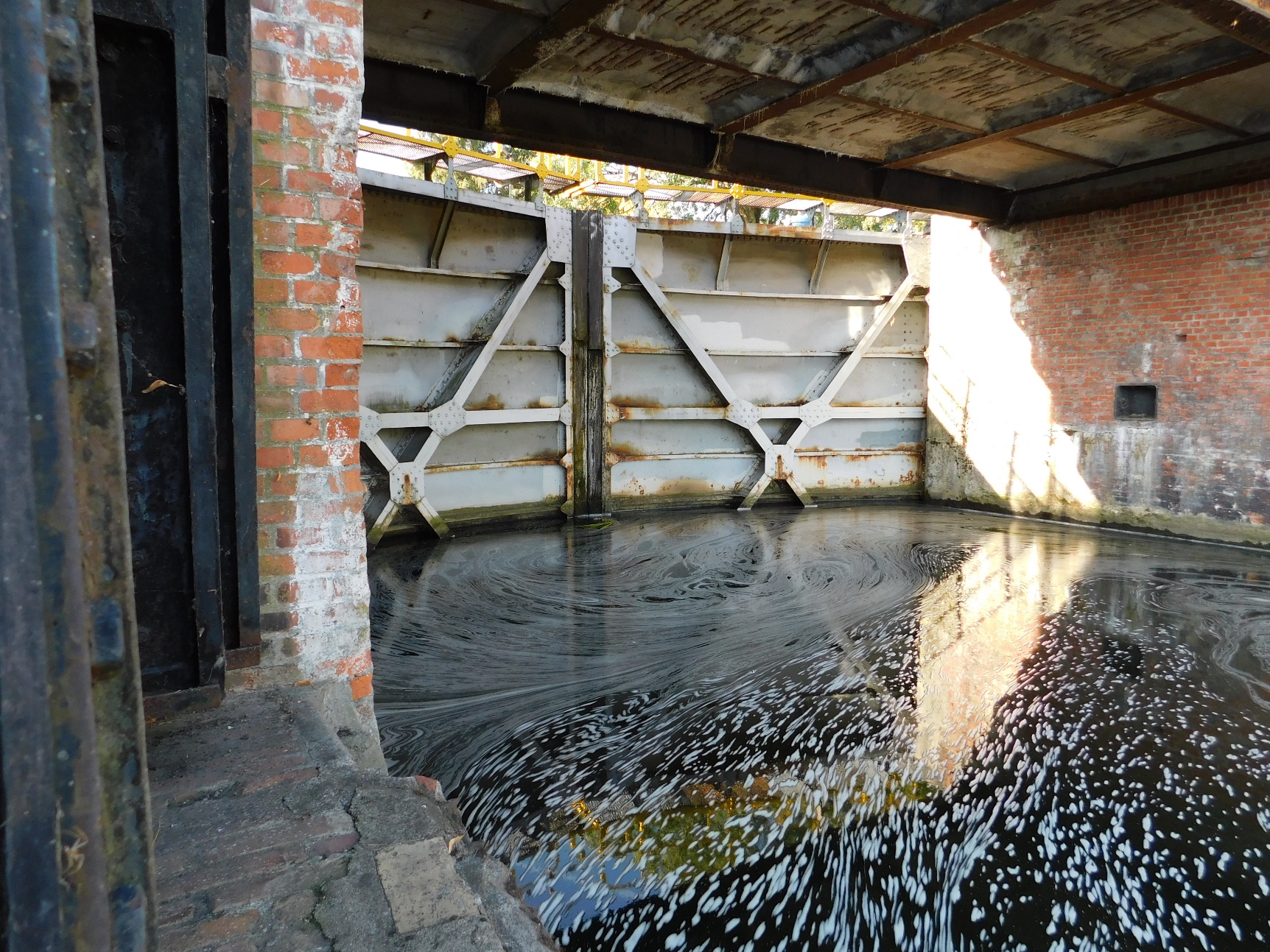 Śluza osowa góra
Regionalny Zarząd Gospodarki Wodnej wód polskich w Bydgoszczy
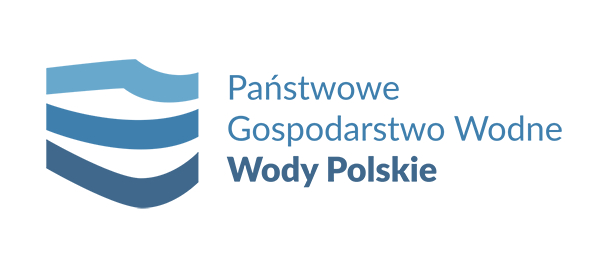 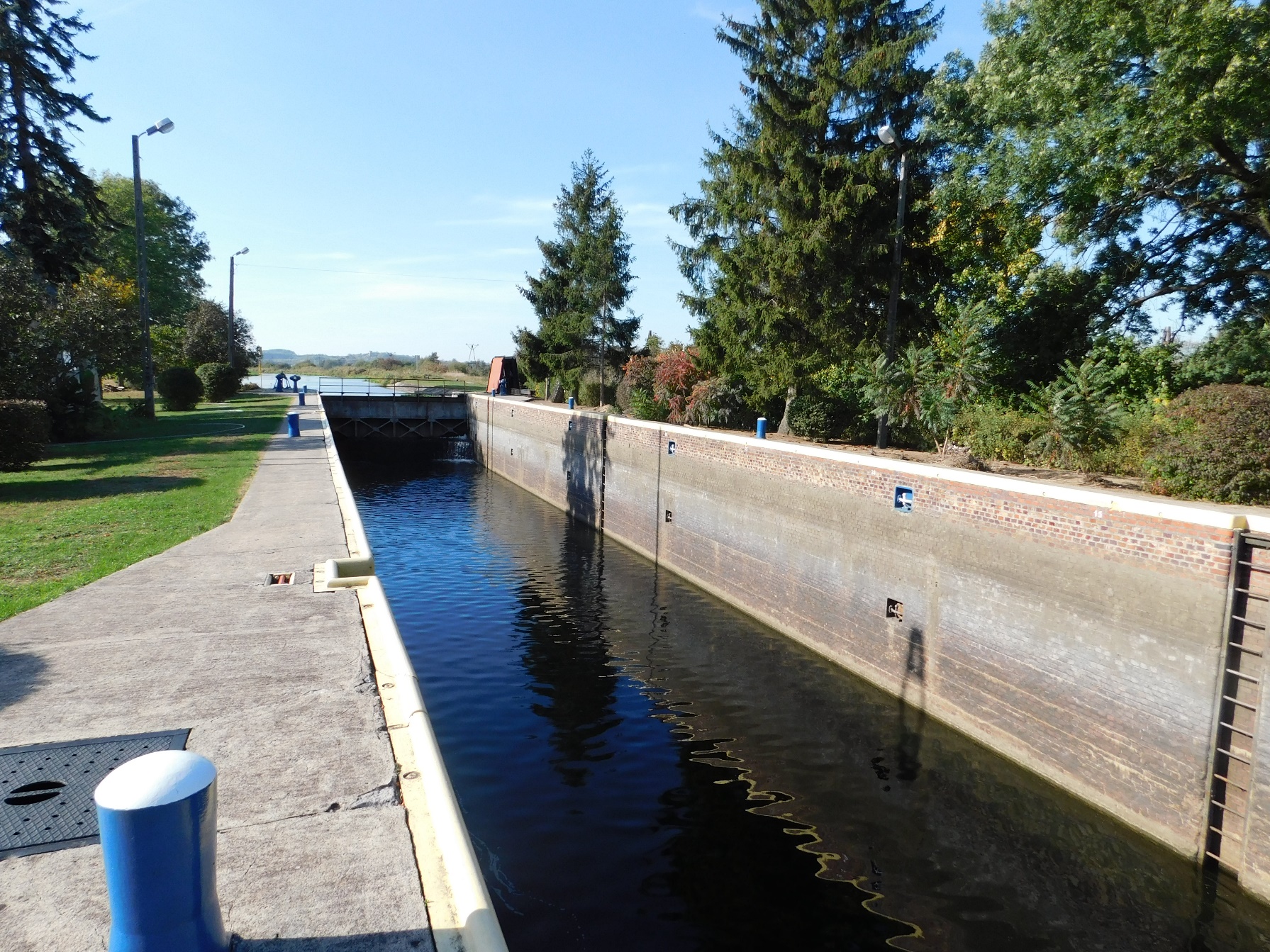 Śluza osowa góra
Regionalny Zarząd Gospodarki Wodnej wód polskich w Bydgoszczy
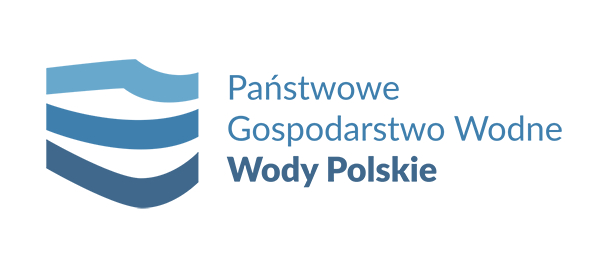 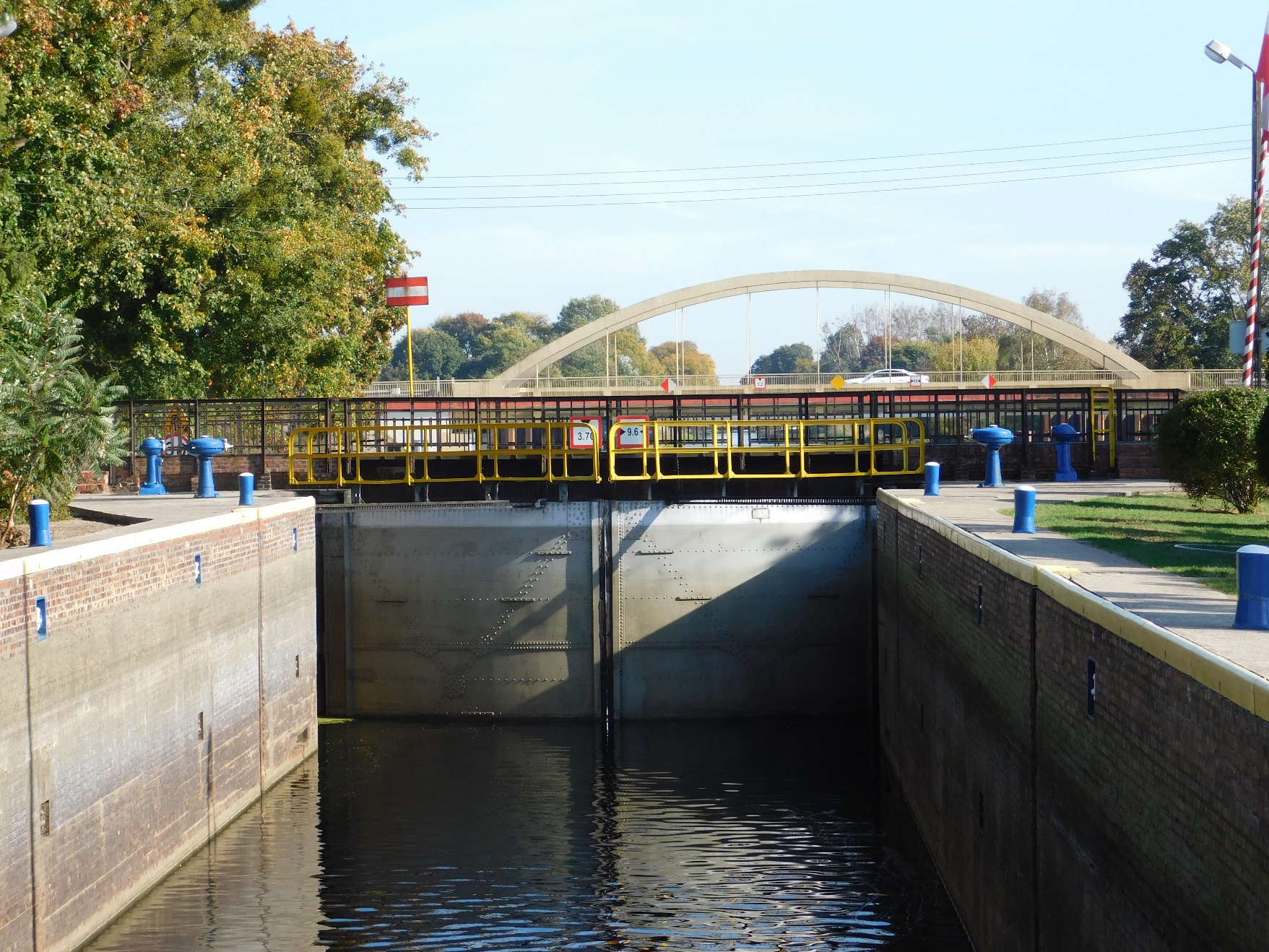 Śluza osowa góra
Regionalny Zarząd Gospodarki Wodnej wód polskich w Bydgoszczy
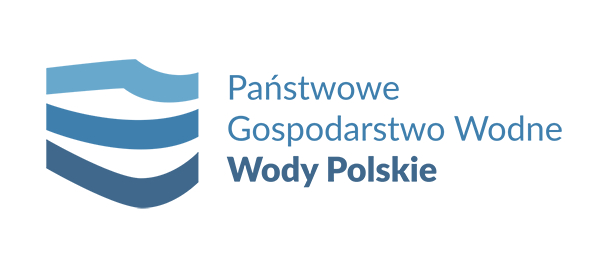 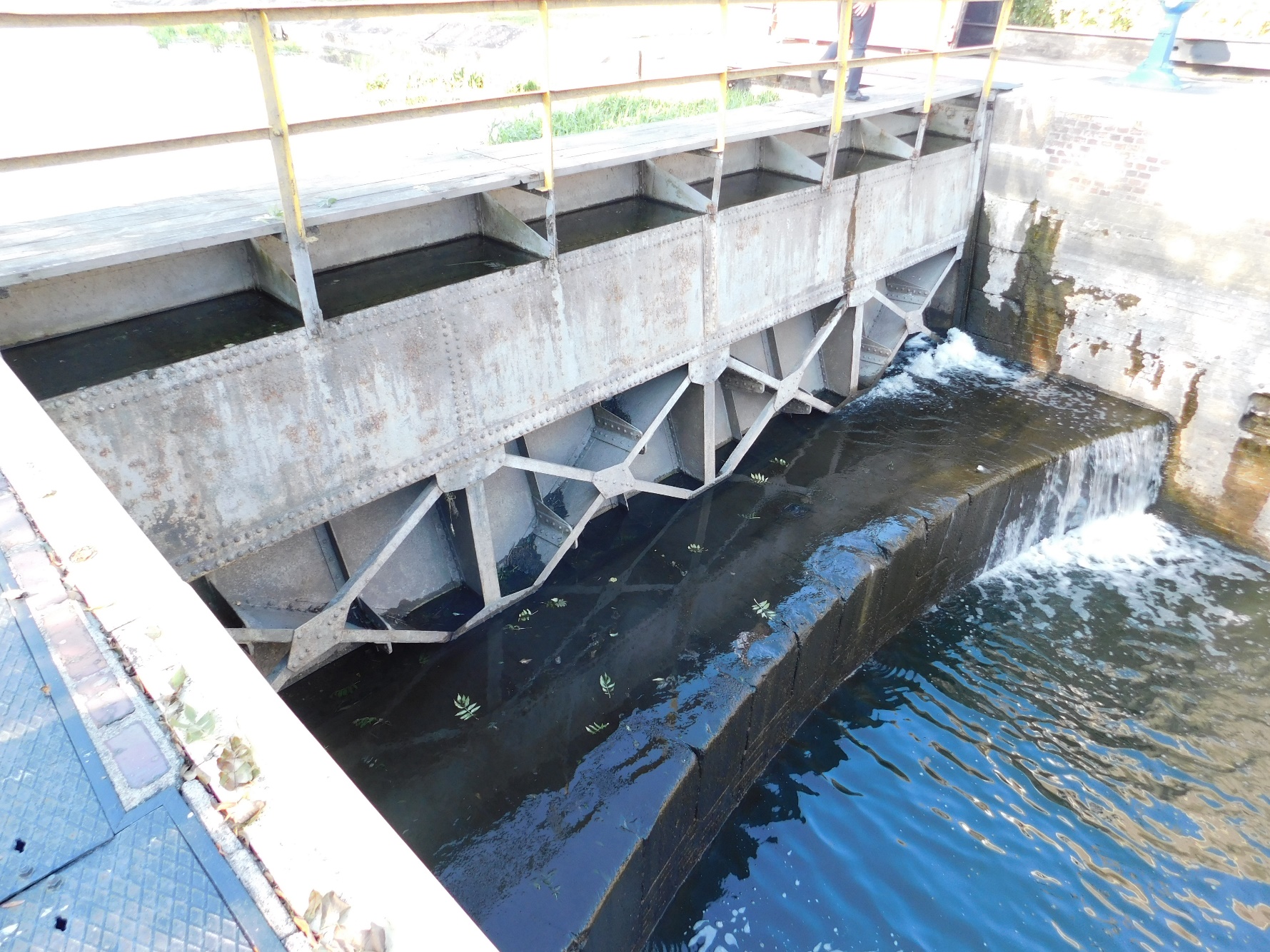 Śluza osowa góra
Regionalny Zarząd Gospodarki Wodnej wód polskich w Bydgoszczy
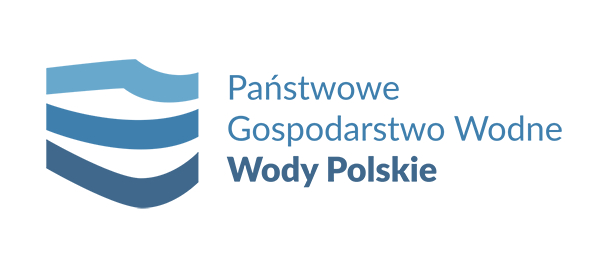 Wnioski z przeglądu okresowego śluzy osowa góra
Konieczne jest przeprowadzenie kapitalnego remontu śluzy oraz obiektów przynależnych zgodnie z opracowaną dokumentacja budowlaną oraz wydanym przez wojewodę kujawsko - pomorskiego pozwoleniem na budowę nr 57/2016 z dn. 30.06.2016 r.
Brak znaczących środków na eksploatację, utrzymanie i remont zachowawczy budowli powoduje jej dalszą degradację i może doprowadzić do ograniczenia funkcji eksploatacyjnych oraz całkowicie wyłączyć śluzę z eksploatacji.
Regionalny Zarząd Gospodarki Wodnej wód polskich w Bydgoszczy
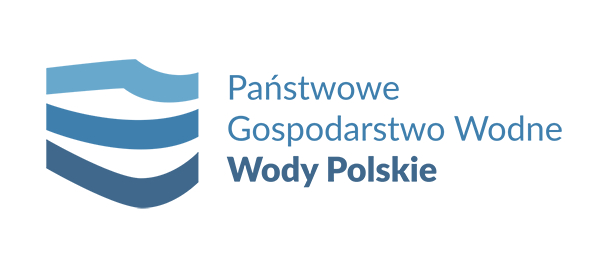 podsumowanie
Konieczne jest przeprowadzenie remontów pozostałych 3 śluz kanału bydgoskiego zgodnie z dokumentacją projektową
Wartość kosztorysowa robót wynosi łącznie ok. 42 mln zł
Rzgw w Bydgoszczy ubiega się o środki inwestycyjne na remont pozostałych zabytkowych śluz
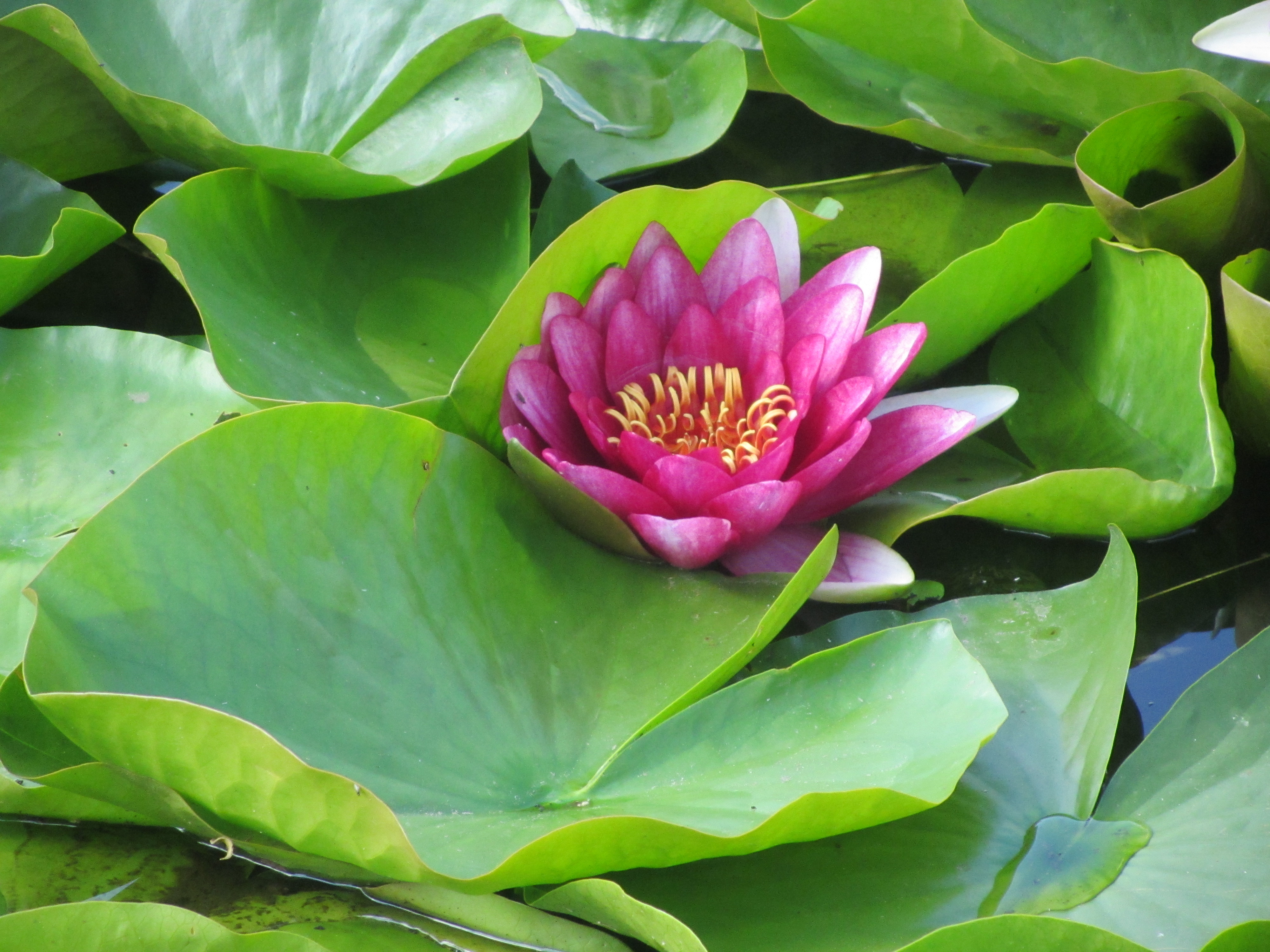 Regionalny Zarząd Gospodarki Wodnej wód polskich w Bydgoszczy
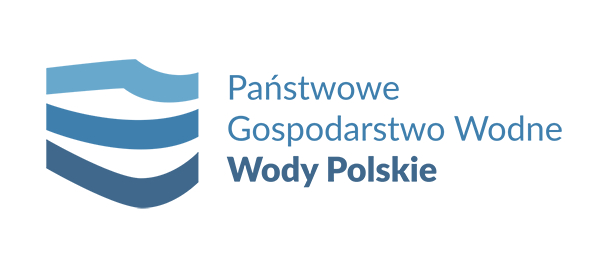 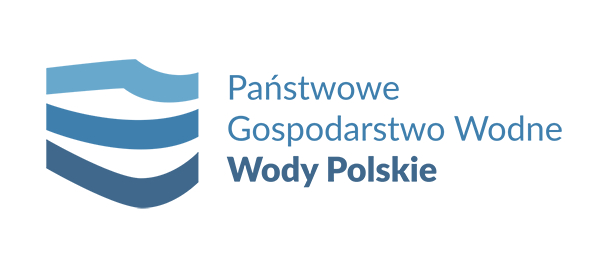 Dziękuję za uwagę!
Regionalny Zarząd Gospodarki Wodnej wód polskich w Bydgoszczy